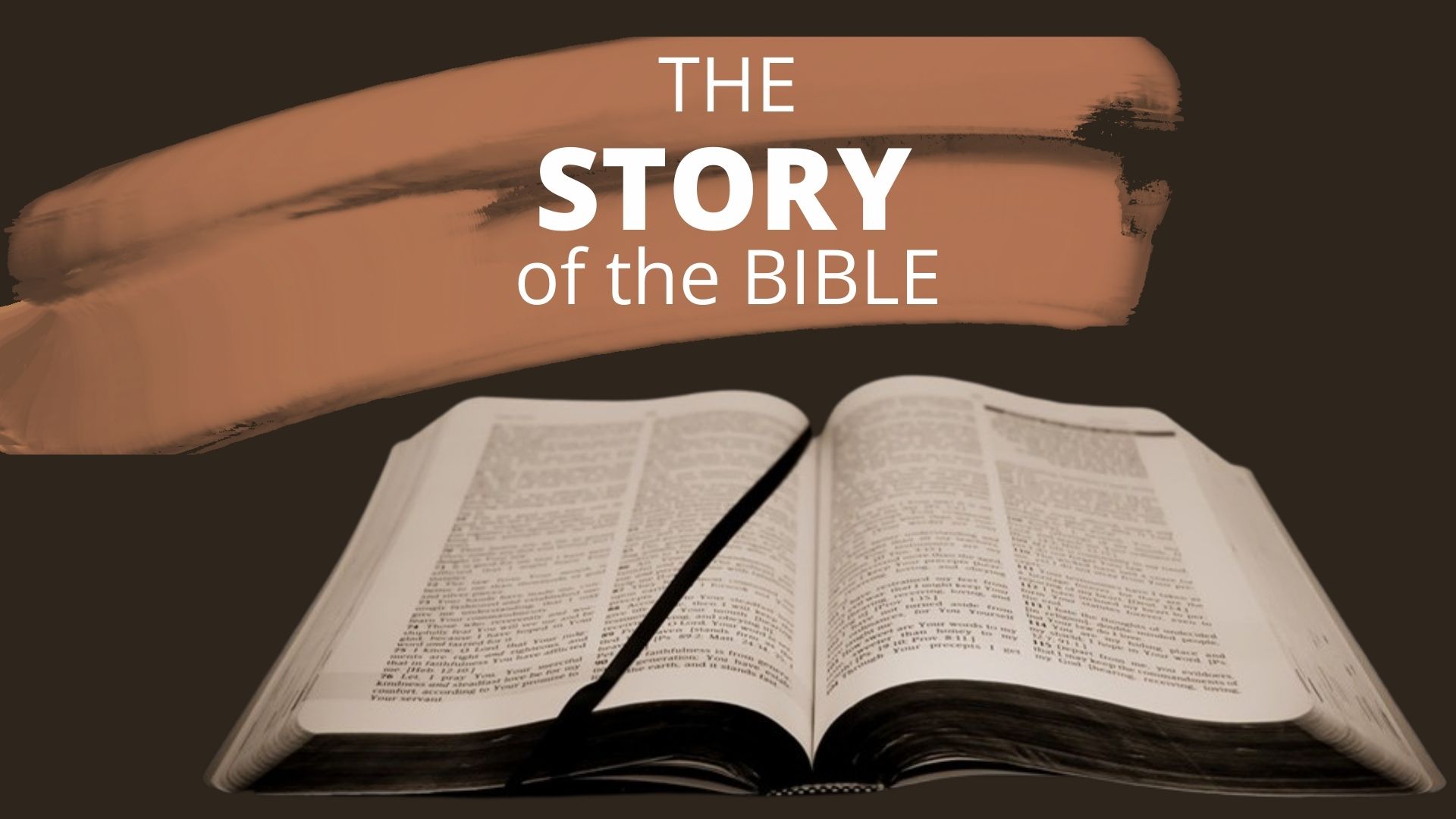 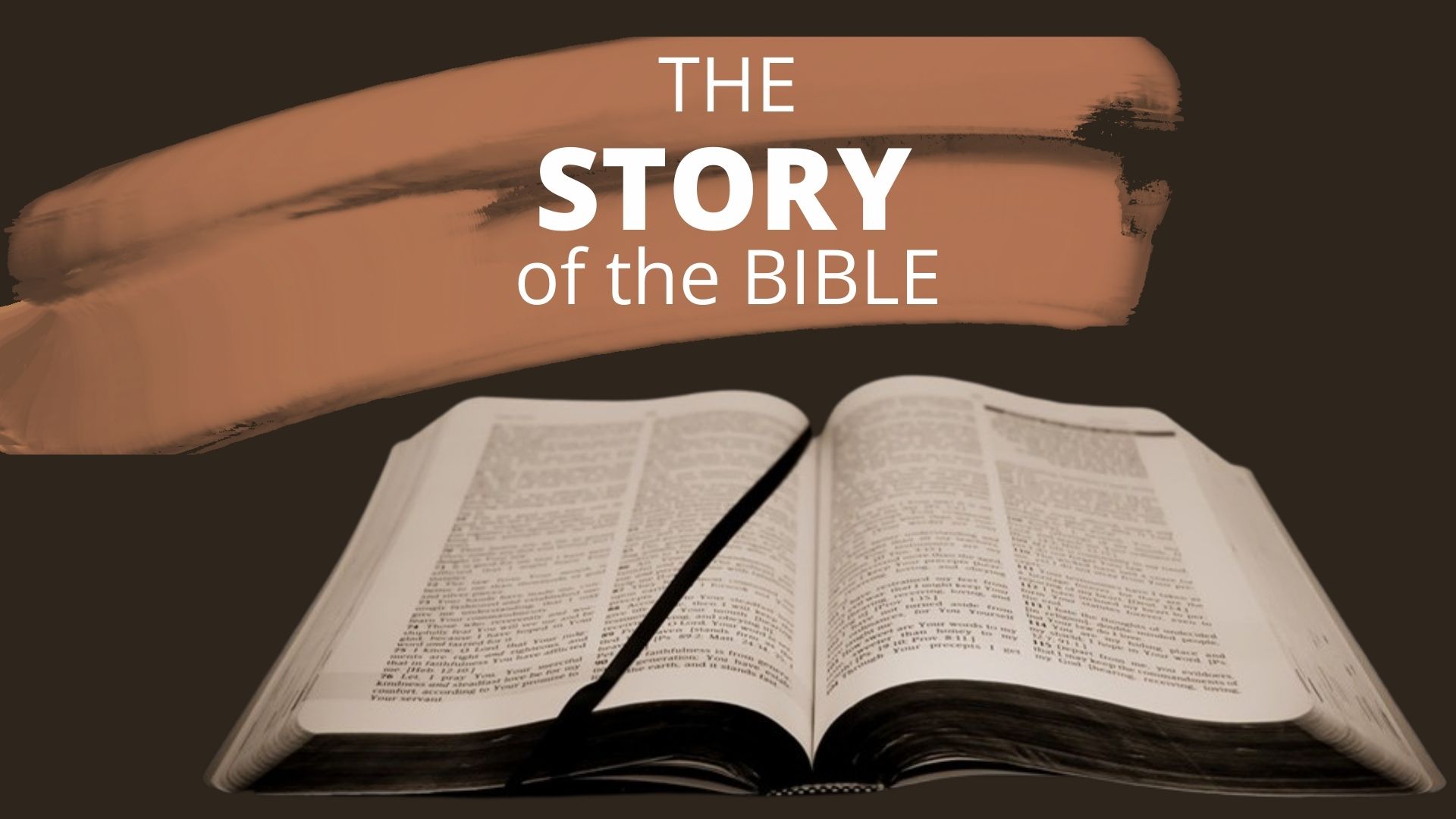 Loving God matters more than obeying Him
Jesus replied: “ ‘Love the Lord your God with all your heart and with all your soul and with all your mind.’ …
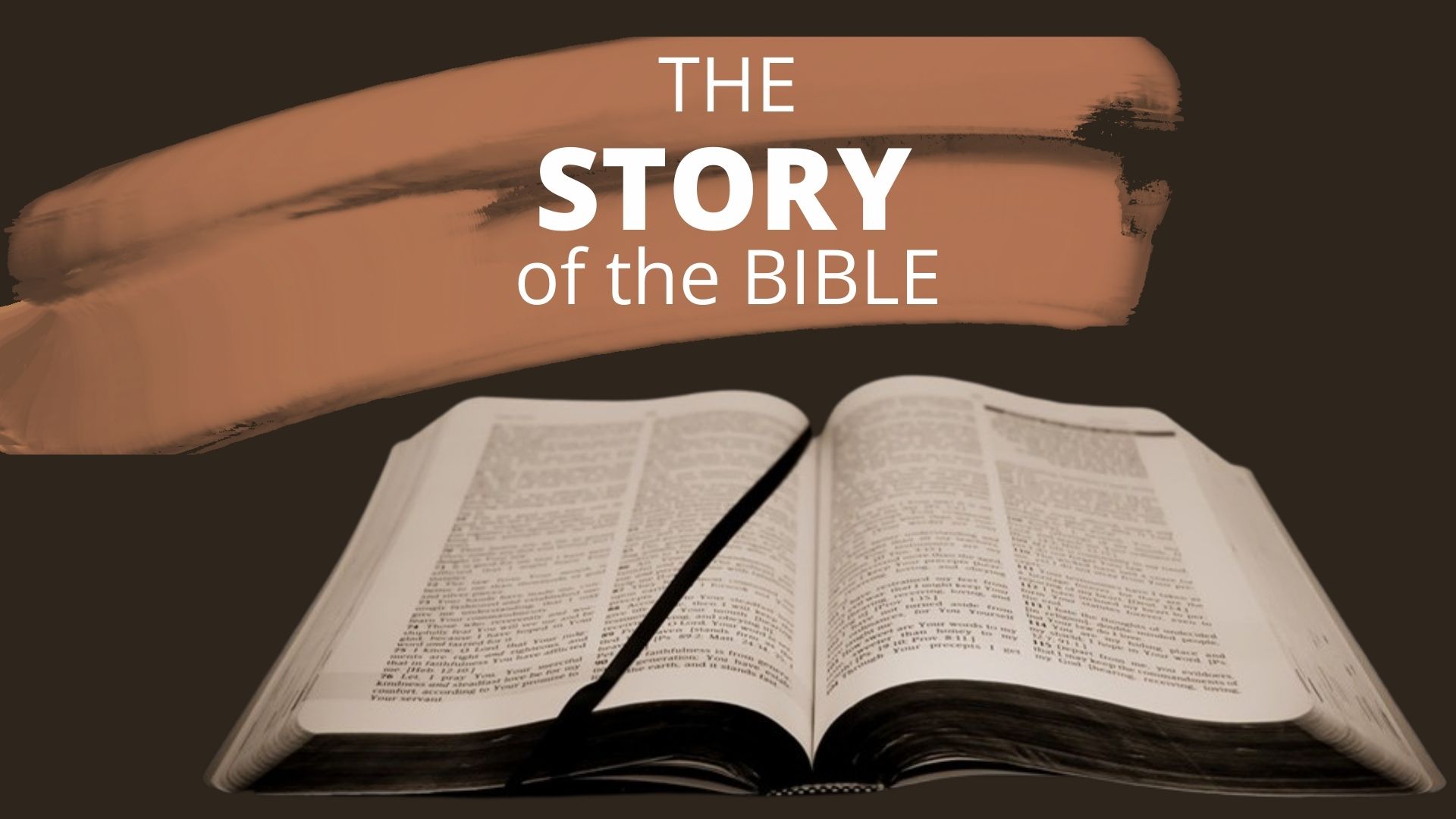 Matthew 22:37–40 (NIV)
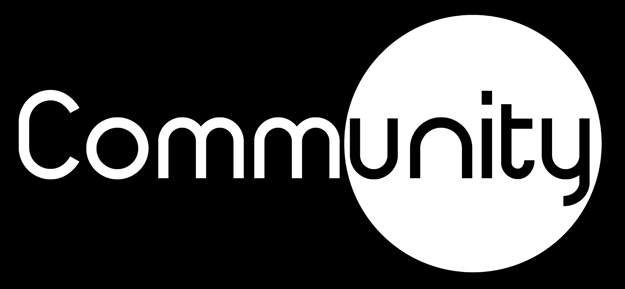 “If you love me, keep my commands.
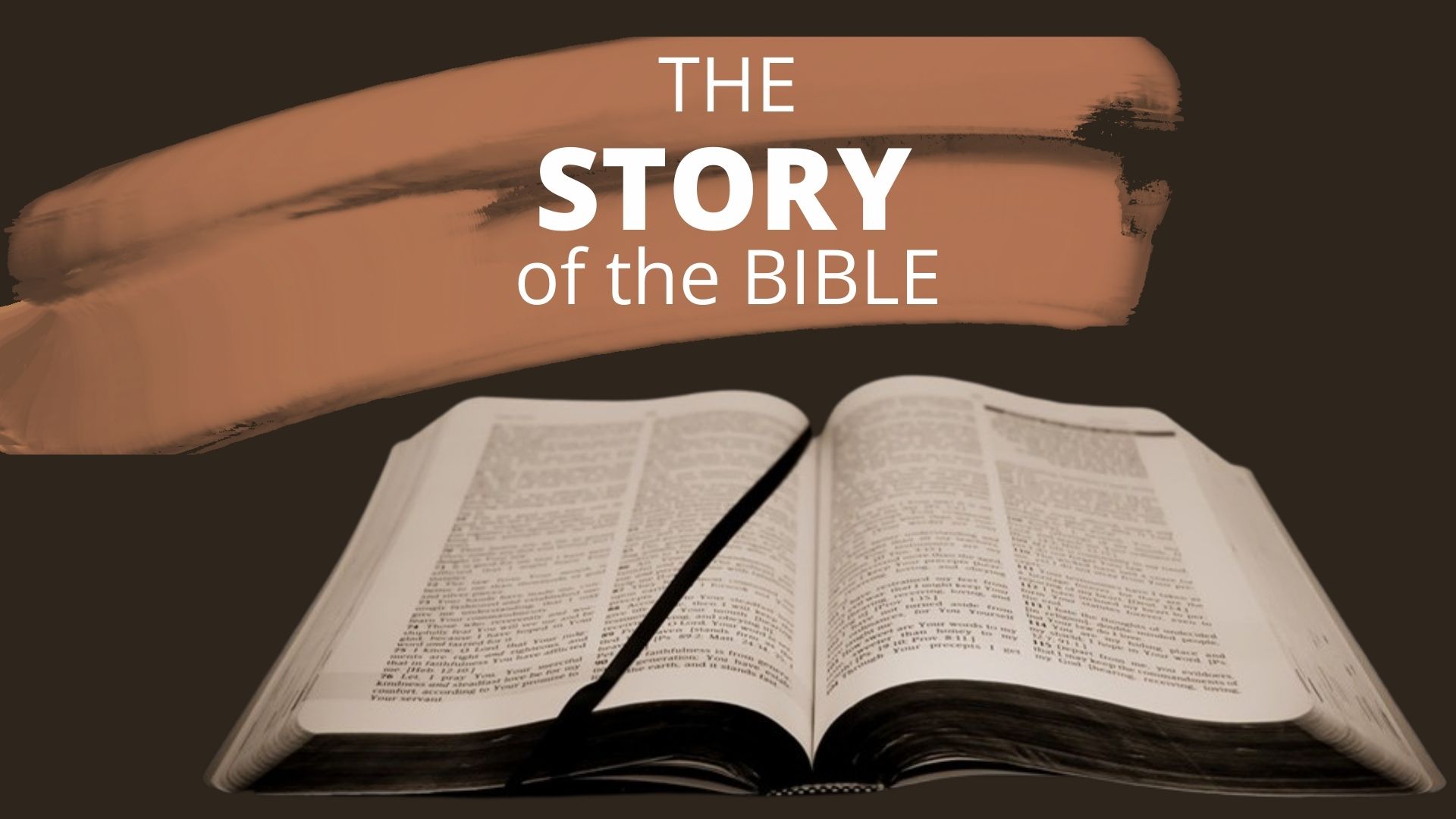 John 14:15 (NIV)
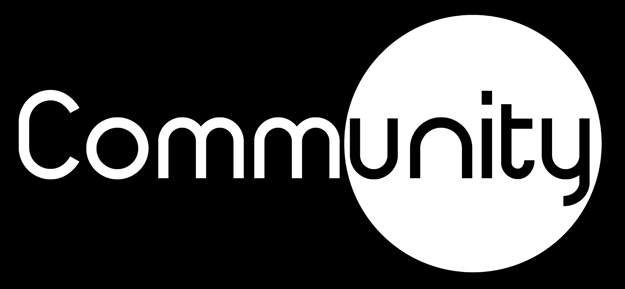 Whoever has my commands and keeps them is the one who loves me…”
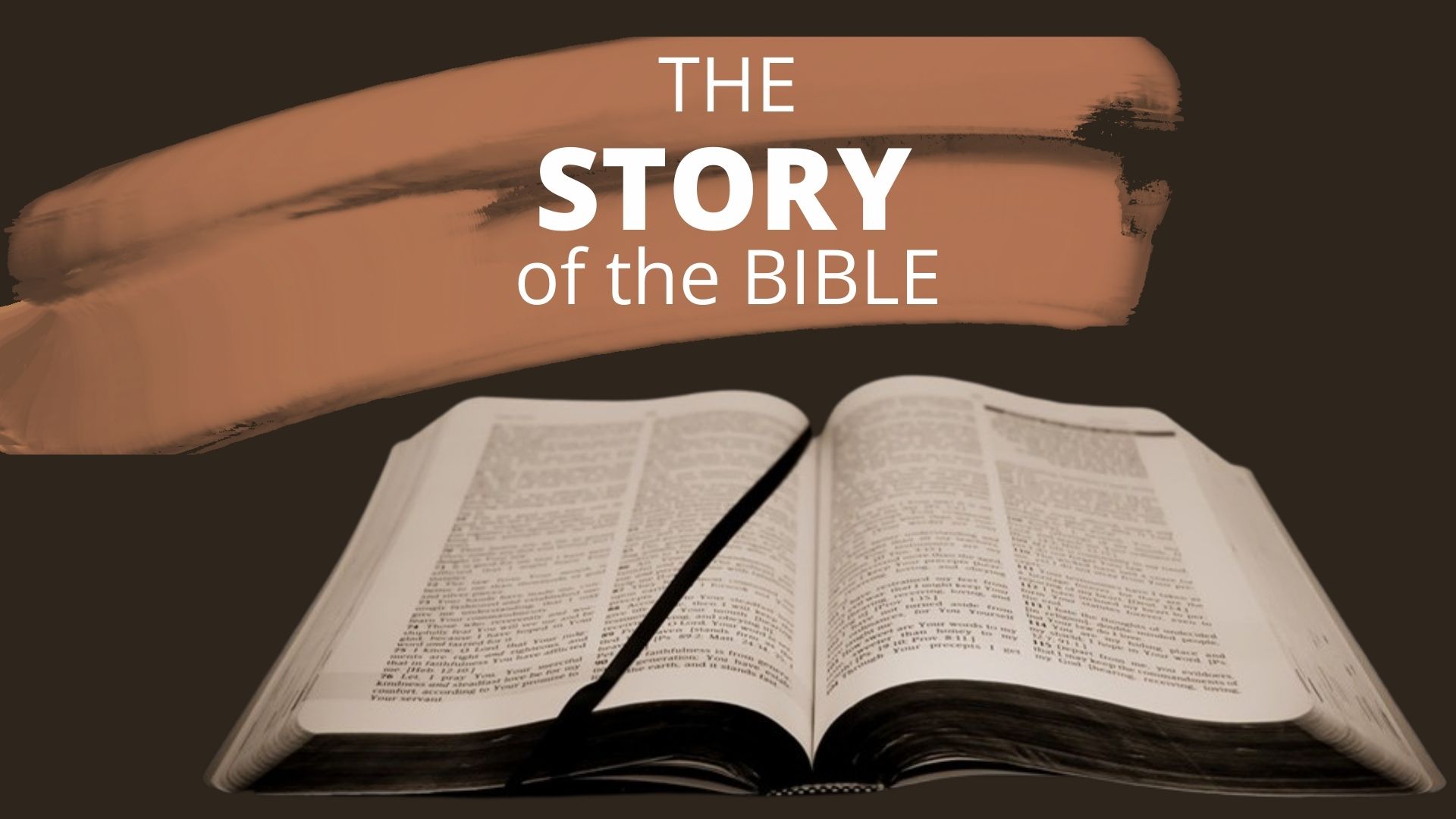 John 14:21 (NIV)
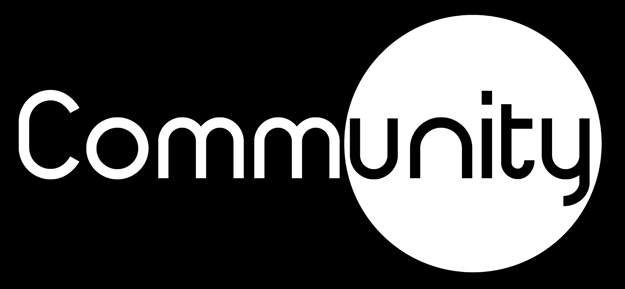 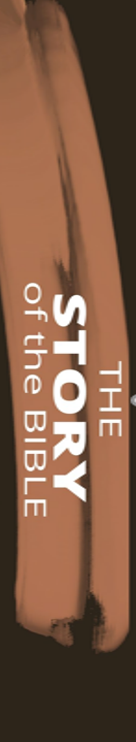 You can obey God without loving Him, but you can’t love God without obeying Him.
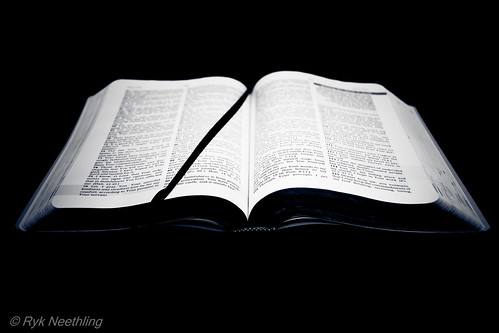 If you keep my commands, you will remain in my love, just as I have kept my Father’s commands and remain in his love… My command is this: Love each other as I have loved you.
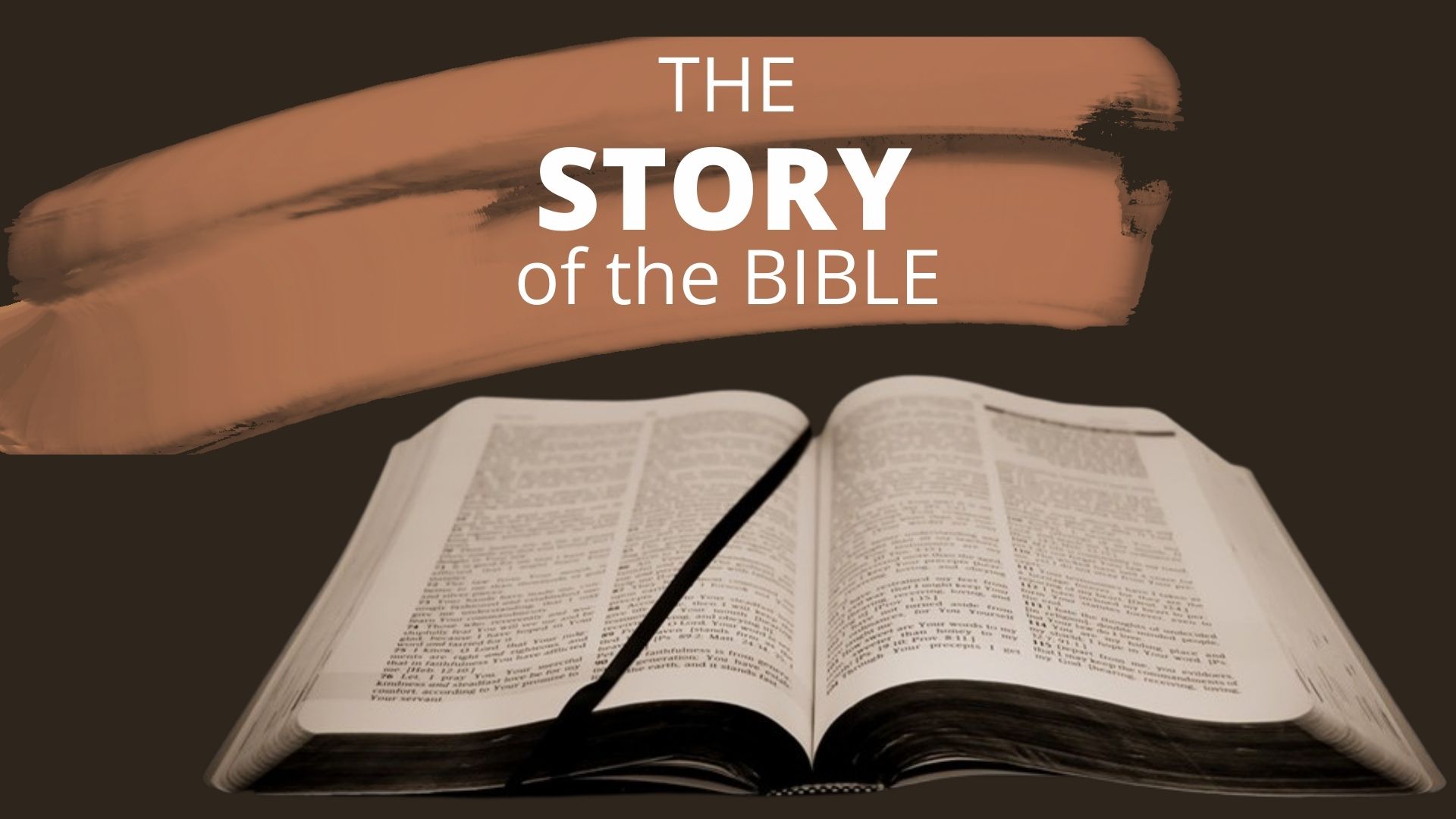 John 15:10,12 (NIV)
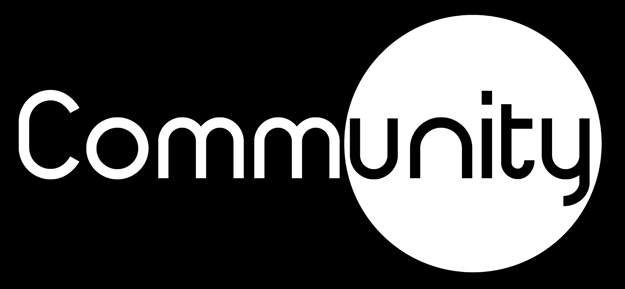 After removing Saul, he made David their king. God testified concerning him: ‘I have found David son of Jesse, a man after my own heart; he will do everything I want him to do.’
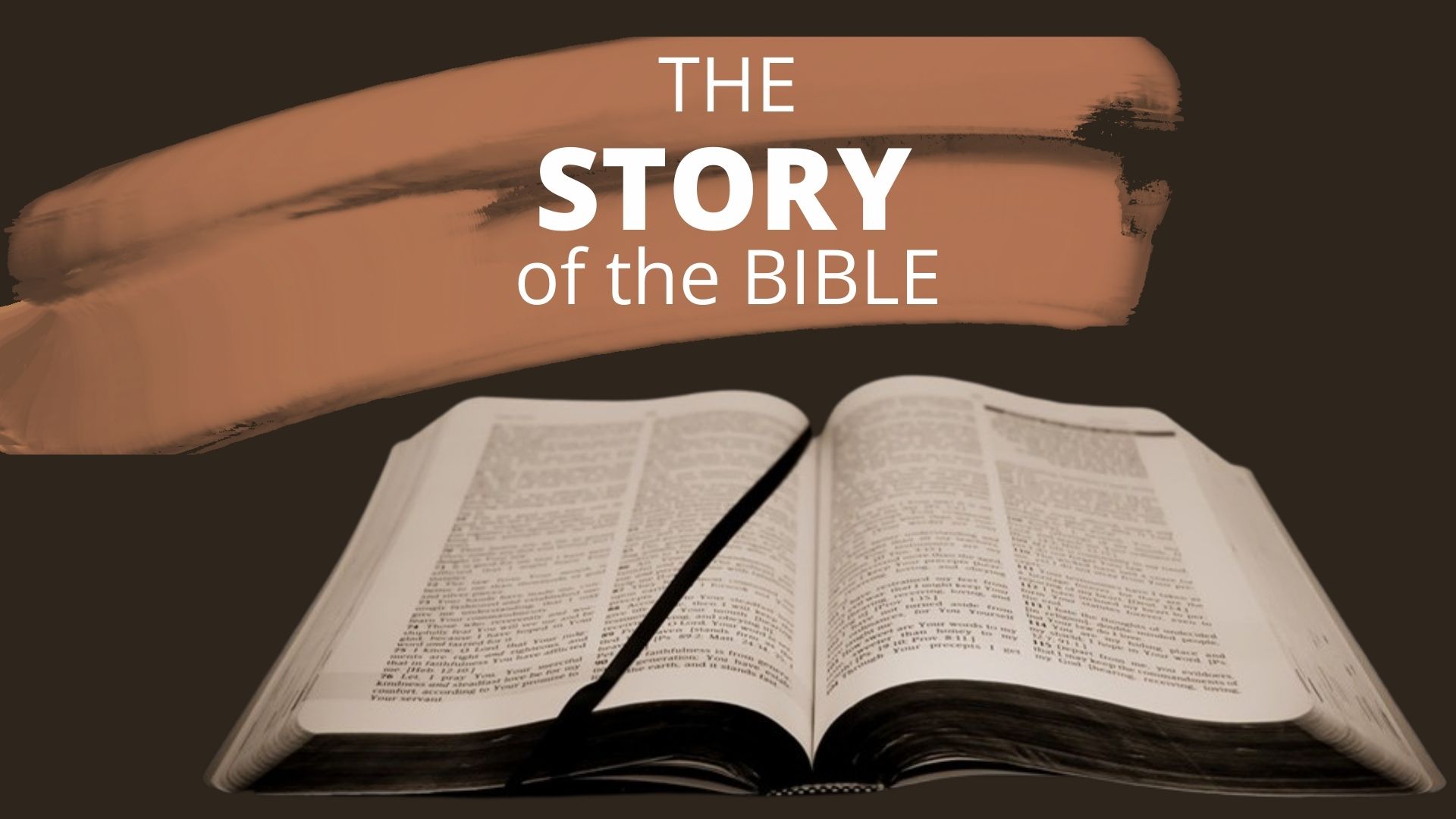 Acts 13:22 (NIV)
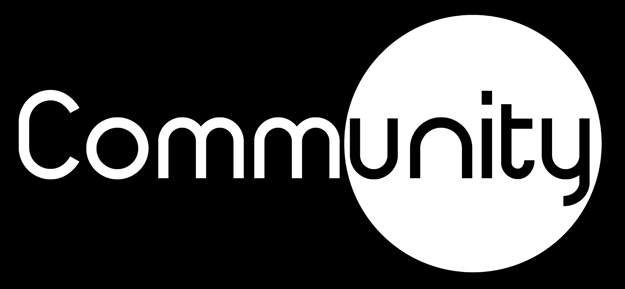 Loving God matters more than obeying Him
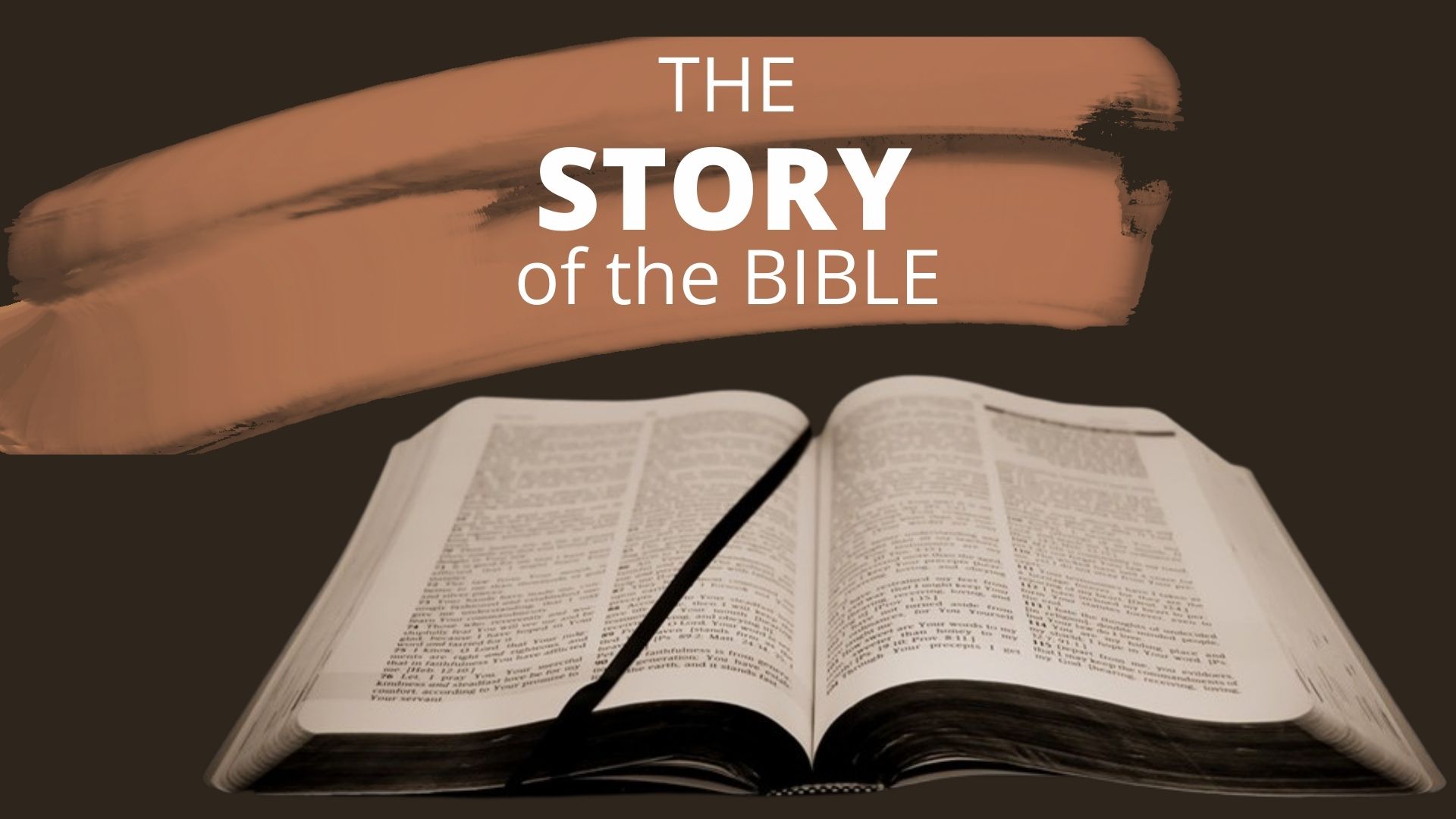 God looks at you differently than others do
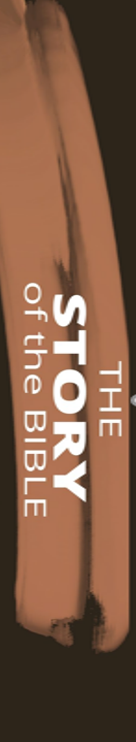 God wants you to know that He knows everything about you and still loves you.  

He wants to know if you will love Him back!
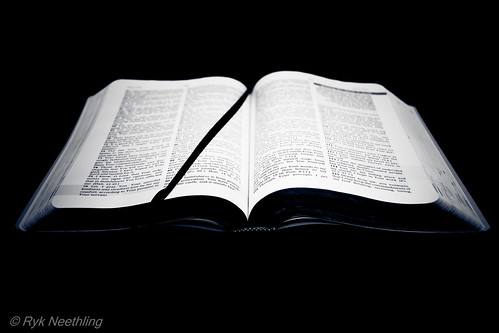 Samuel replied, “Yes, in peace; I have come to sacrifice to the Lord. Consecrate yourselves and come to the sacrifice with me.” Then he consecrated Jesse and his sons and invited them to the sacrifice. When they arrived, Samuel saw Eliab and thought, “Surely the Lord’s anointed stands here before the Lord.”
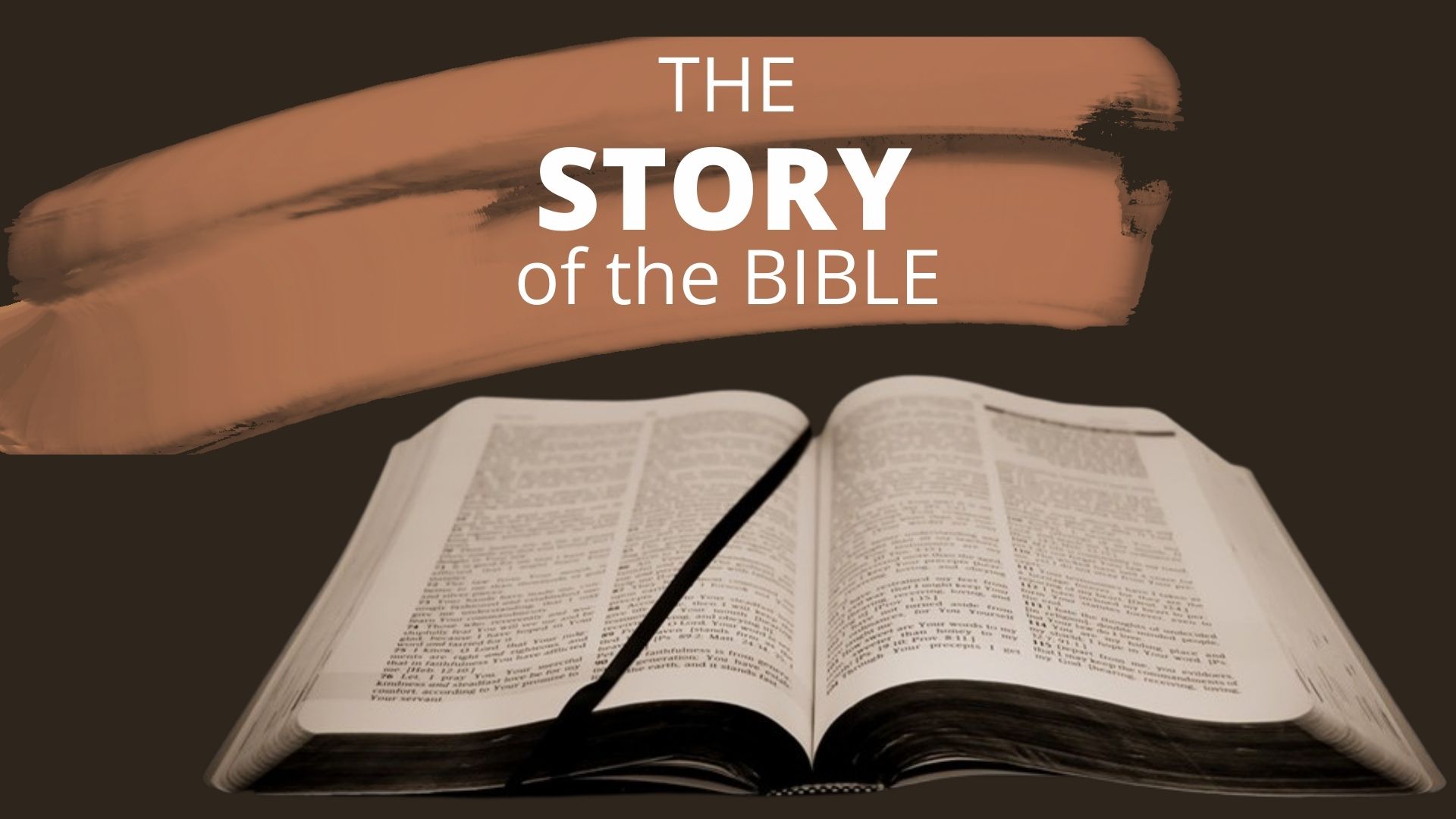 1 Samuel 16:5–7 (NIV)
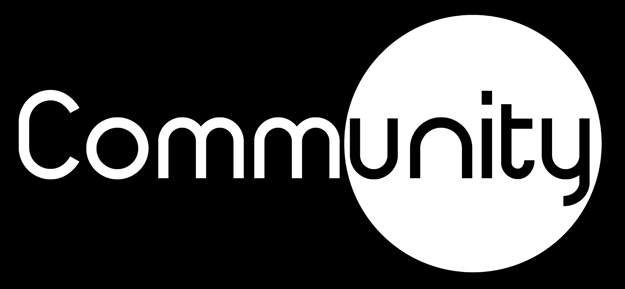 But the Lord said to Samuel, “Do not consider his appearance or his height, for I have rejected him. The Lord does not look at the things people look at. People look at the outward appearance, but the Lord looks at the heart.”
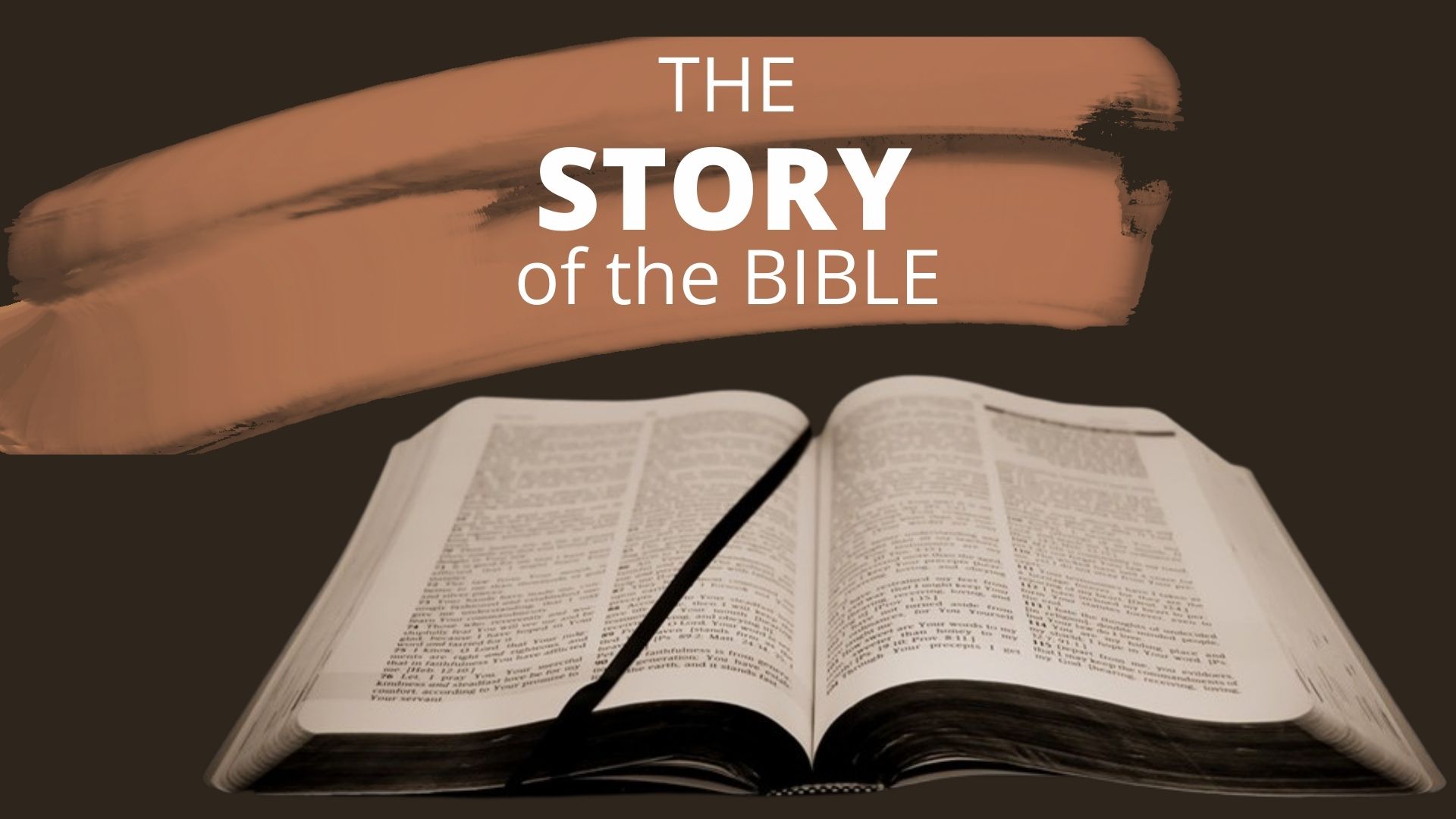 1 Samuel 16:5–7 (NIV)
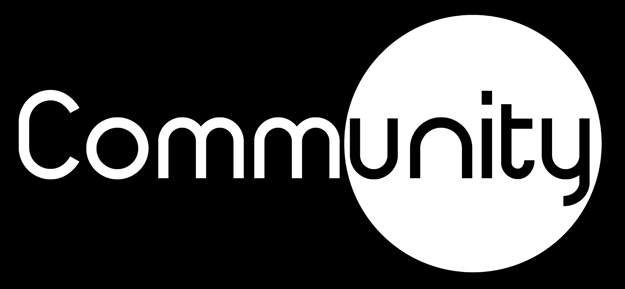 But God chose the foolish things of the world to shame the wise; God chose the weak things of the world to shame the strong. God chose the lowly things of this world and the despised things—and the things that are not—to nullify the things that are, so that no one may boast before him.
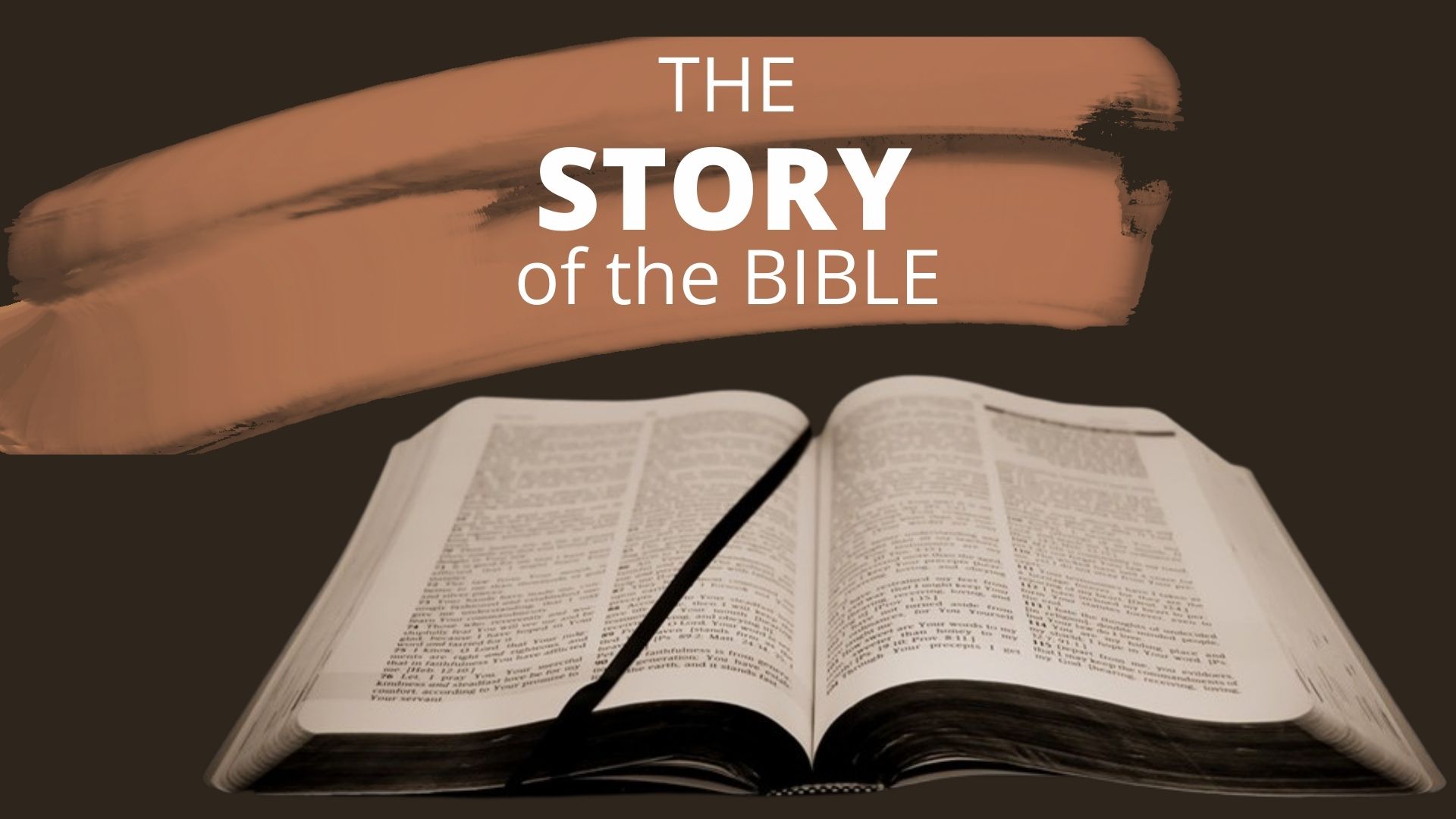 1 Corinthians 1:27–29 (NIV)
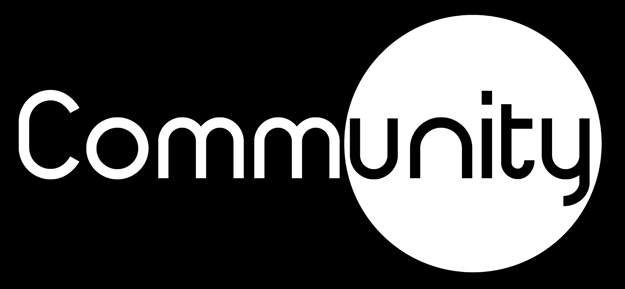 Jesse had seven of his sons pass before Samuel, but Samuel said to him, “The Lord has not chosen these.” So he asked Jesse, “Are these all the sons you have?” “There is still the youngest,” Jesse answered. “He is tending the sheep.” Samuel said, “Send for him; we will not sit down until he arrives.”
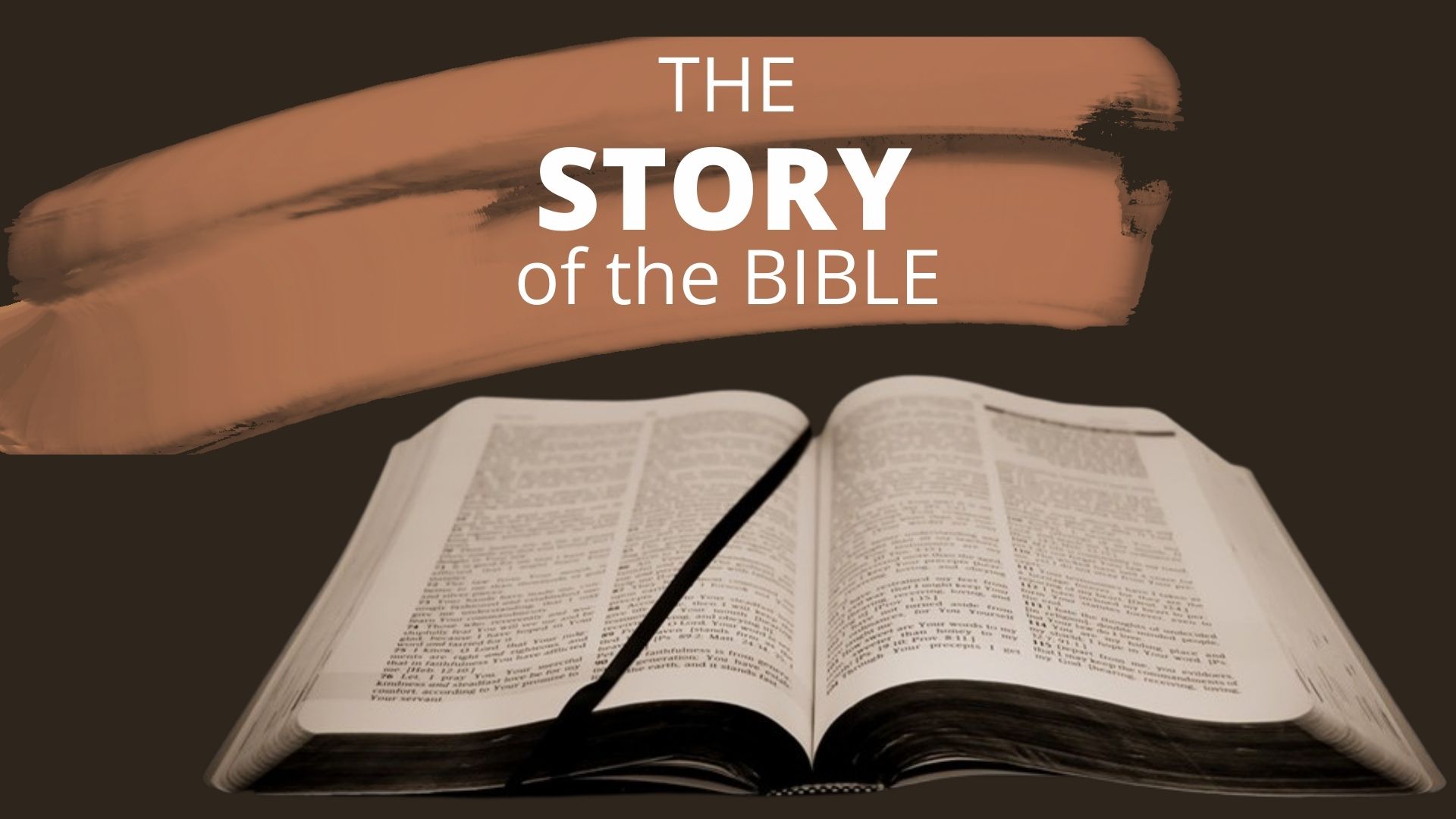 1 Samuel 16:10–11 (NIV)
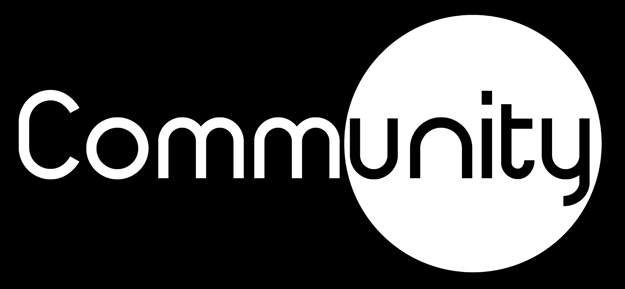 So he sent for him and had him brought in. He was glowing with health and had a fine appearance and handsome features. Then the Lord said, “Rise and anoint him; this is the one.”
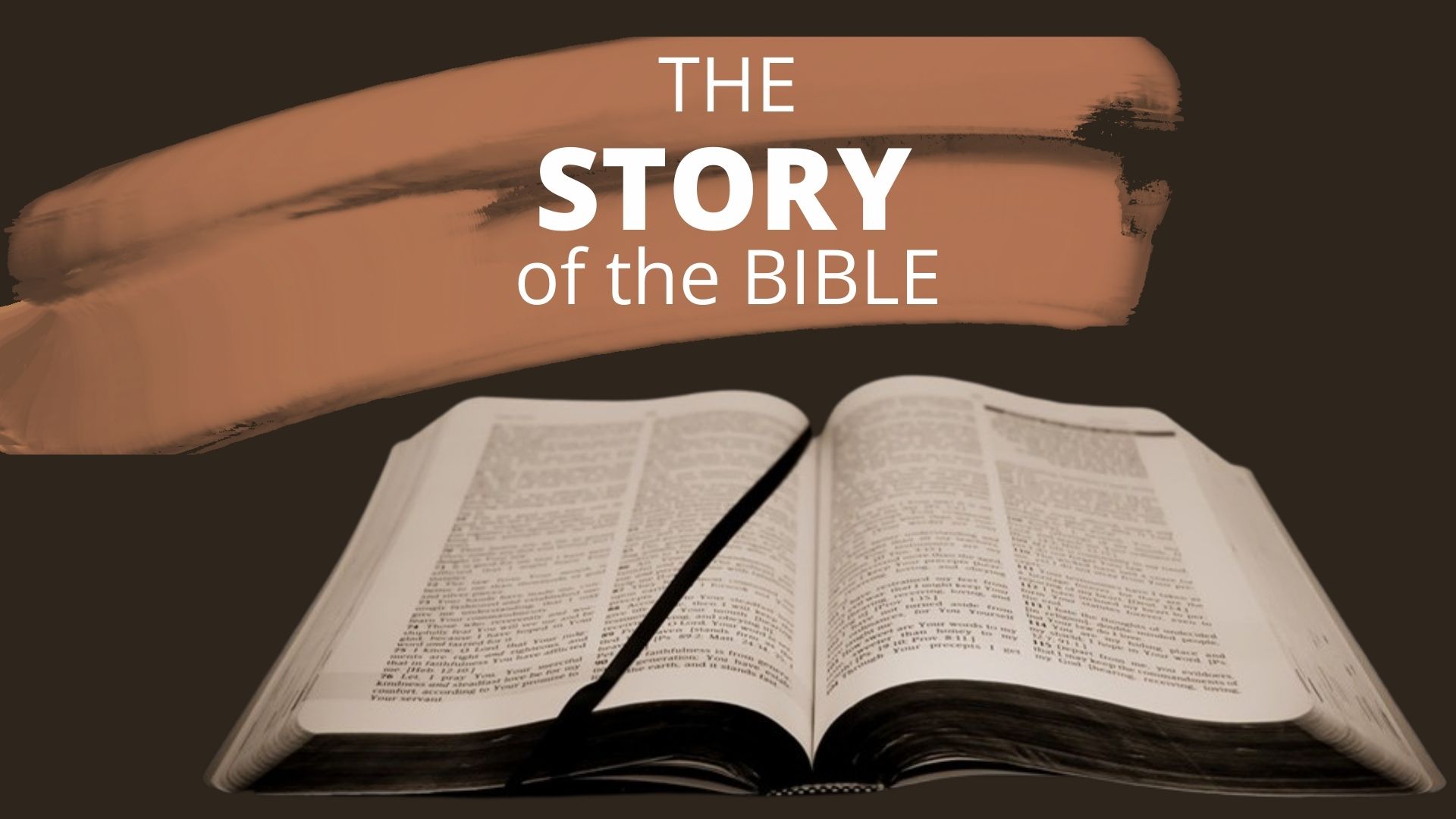 1 Samuel 16:12 (NIV)
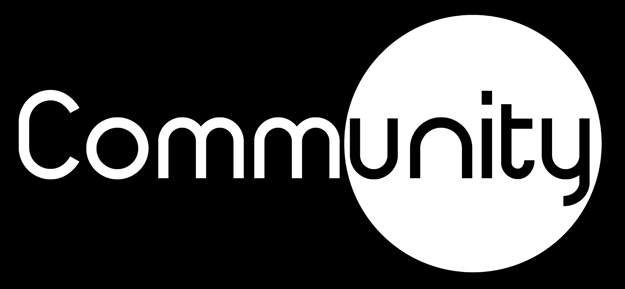 Loving God matters more than obeying Him
God looks at you differently than others do
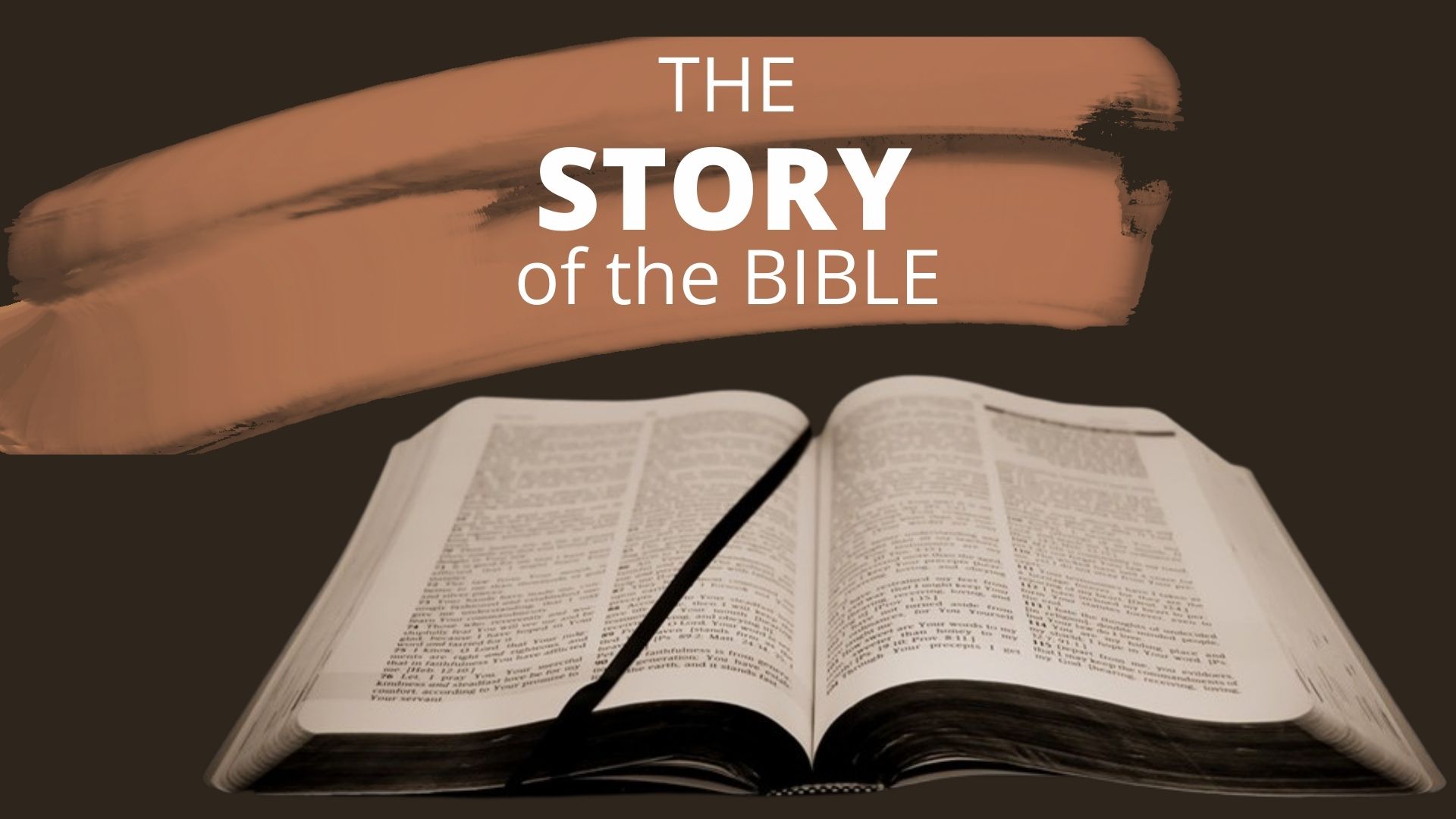 David and Goliath – the story
The Philistines now mustered their army for battle and camped between Socoh in Judah and Azekah at Ephes-dammim. Saul countered by gathering his Israelite troops near the valley of Elah. So the Philistines and Israelites faced each other on opposite hills, with the valley between them.
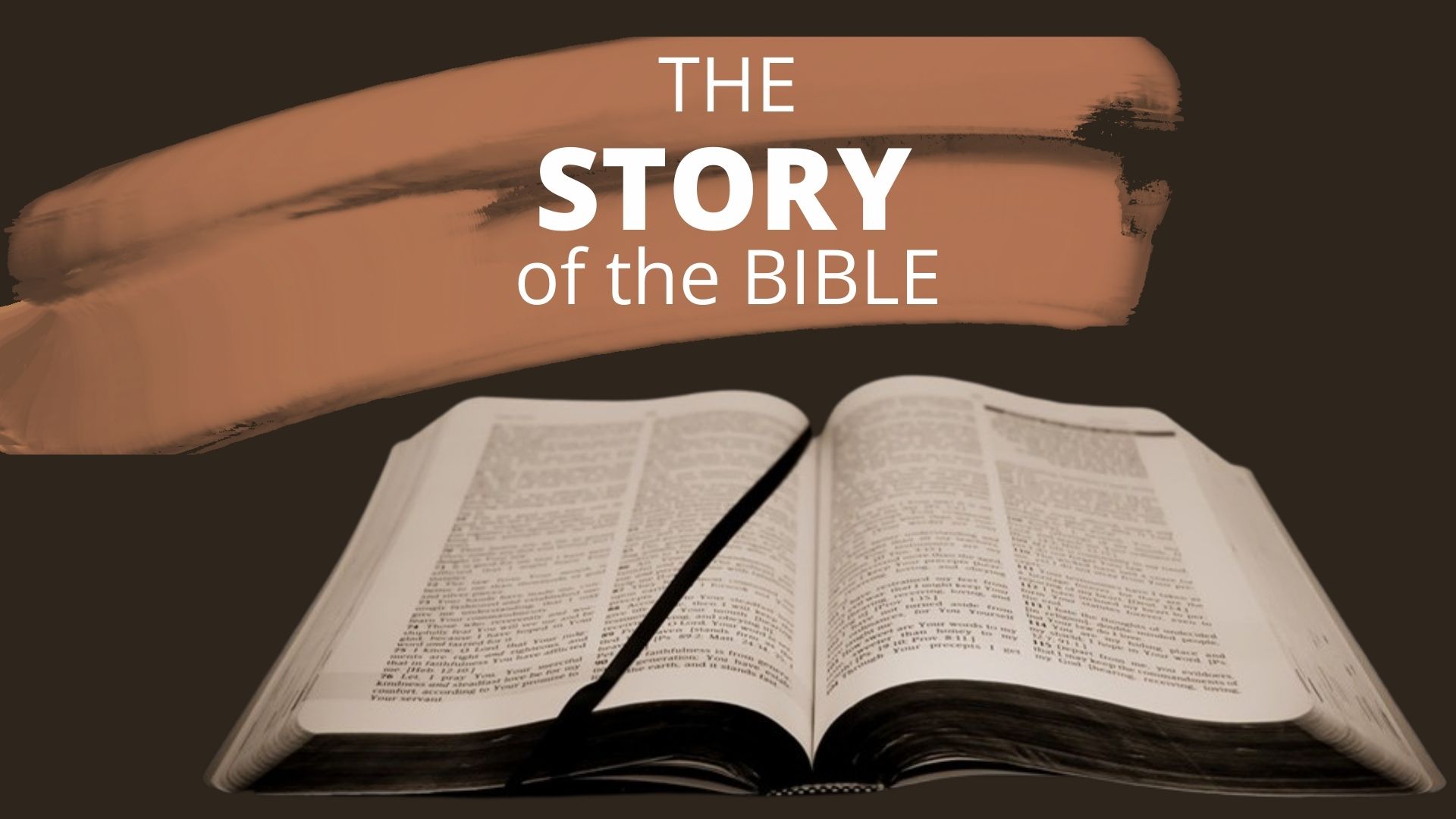 1 Samuel 17:1–11 (NLT)
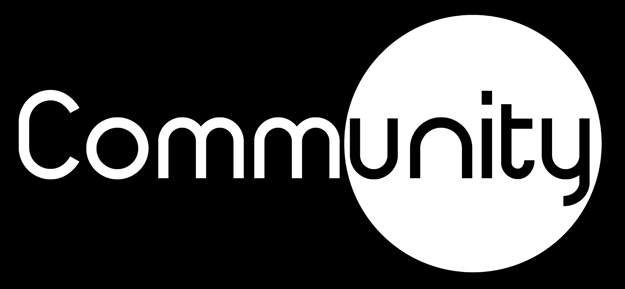 Then Goliath, a Philistine champion from Gath, came out of the Philistine ranks to face the forces of Israel. He was over nine feet tall! He wore a bronze helmet, and his bronze coat of mail weighed 125 pounds.
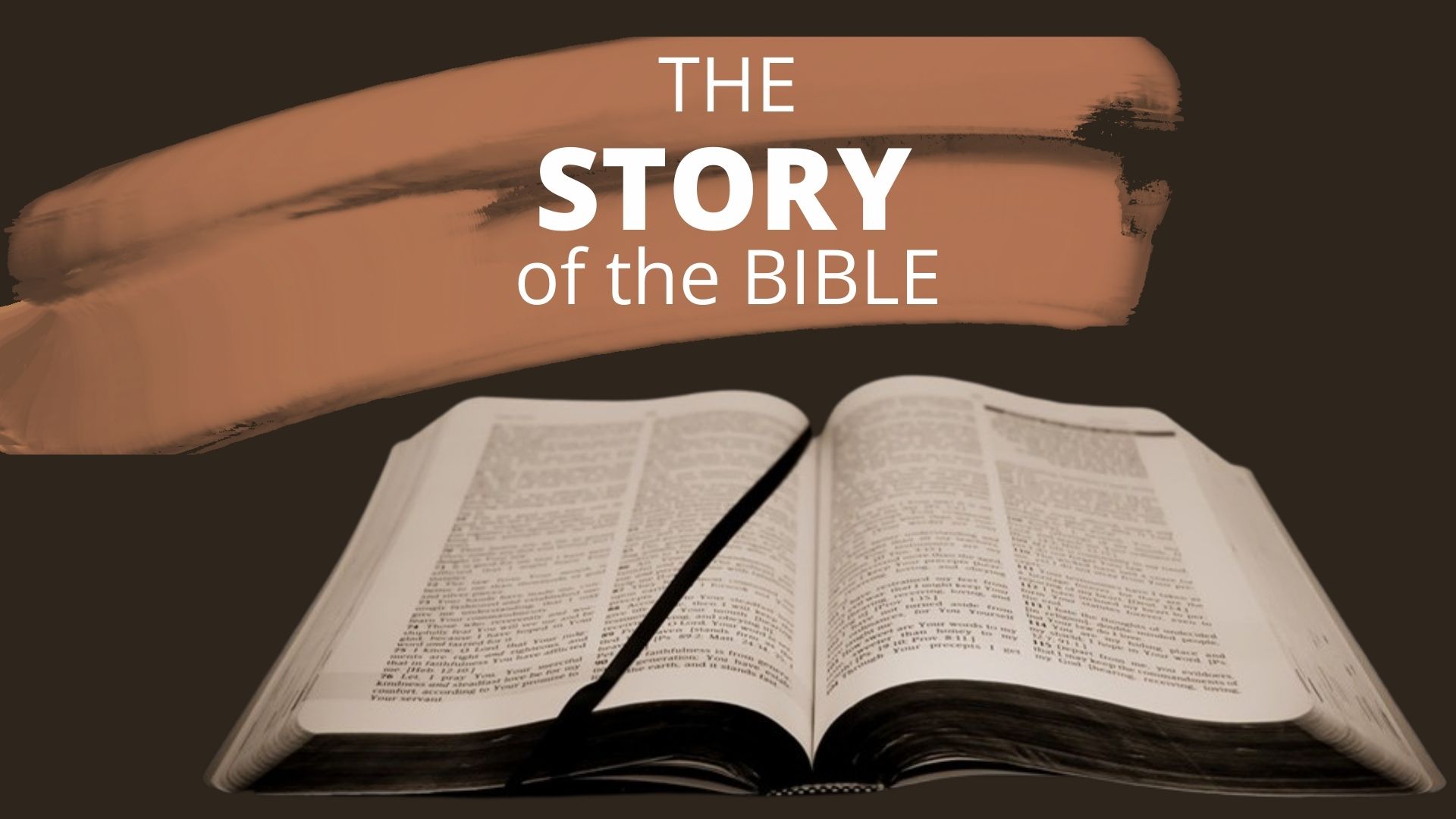 1 Samuel 17:1–11 (NLT)
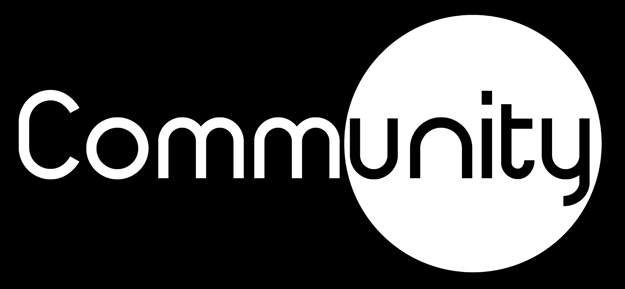 He also wore bronze leg armor, and he carried a bronze javelin on his shoulder. The shaft of his spear was as heavy and thick as a weaver’s beam, tipped with an iron spearhead that weighed 15 pounds. His armor bearer walked ahead of him carrying a shield.
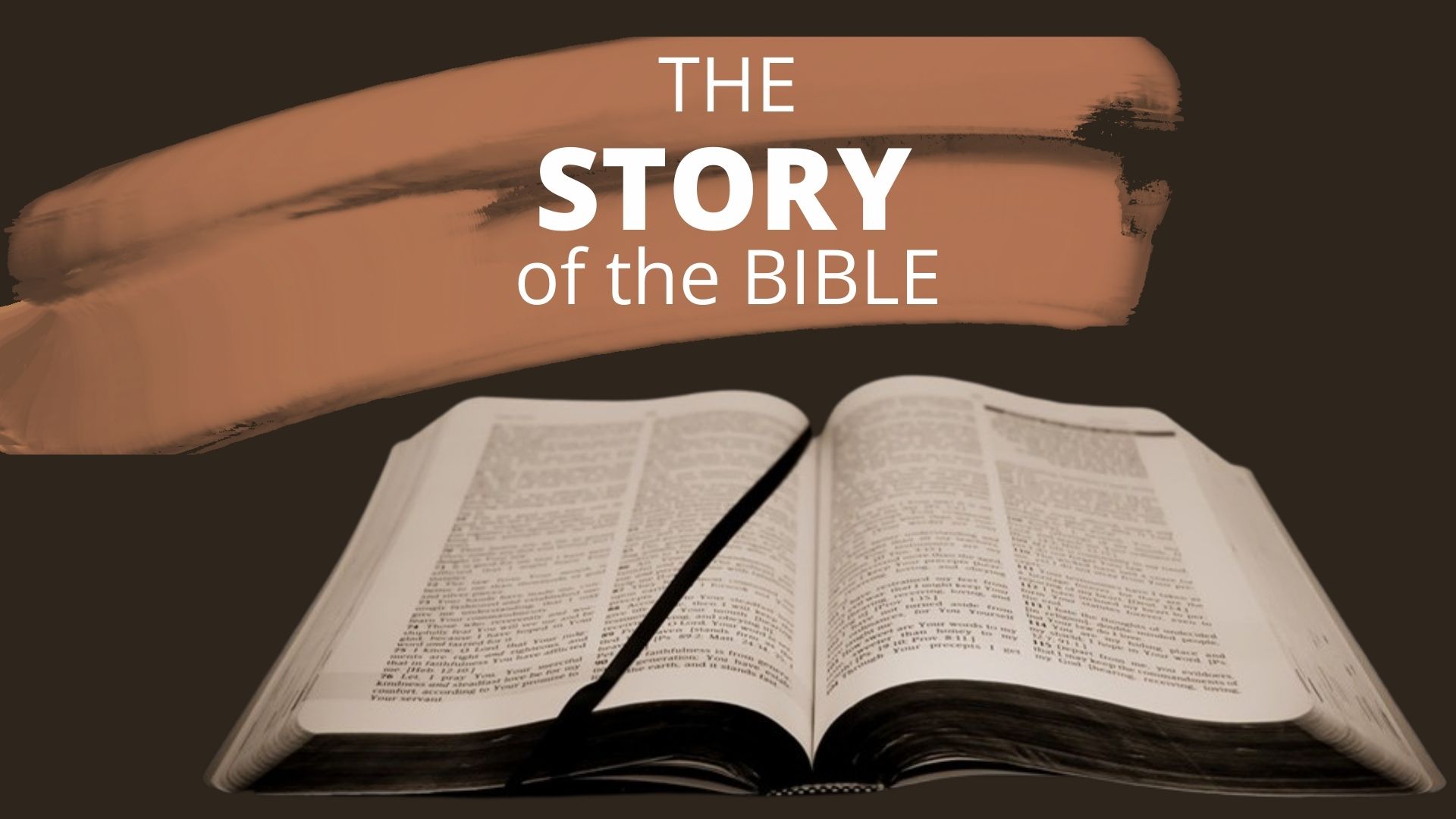 1 Samuel 17:1–11 (NLT)
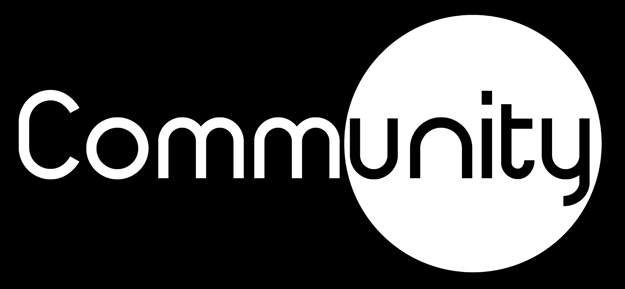 Goliath stood and shouted a taunt across to the Israelites. “Why are you all coming out to fight?” he called. “I am the Philistine champion, but you are only the servants of Saul. Choose one man to come down here and fight me!
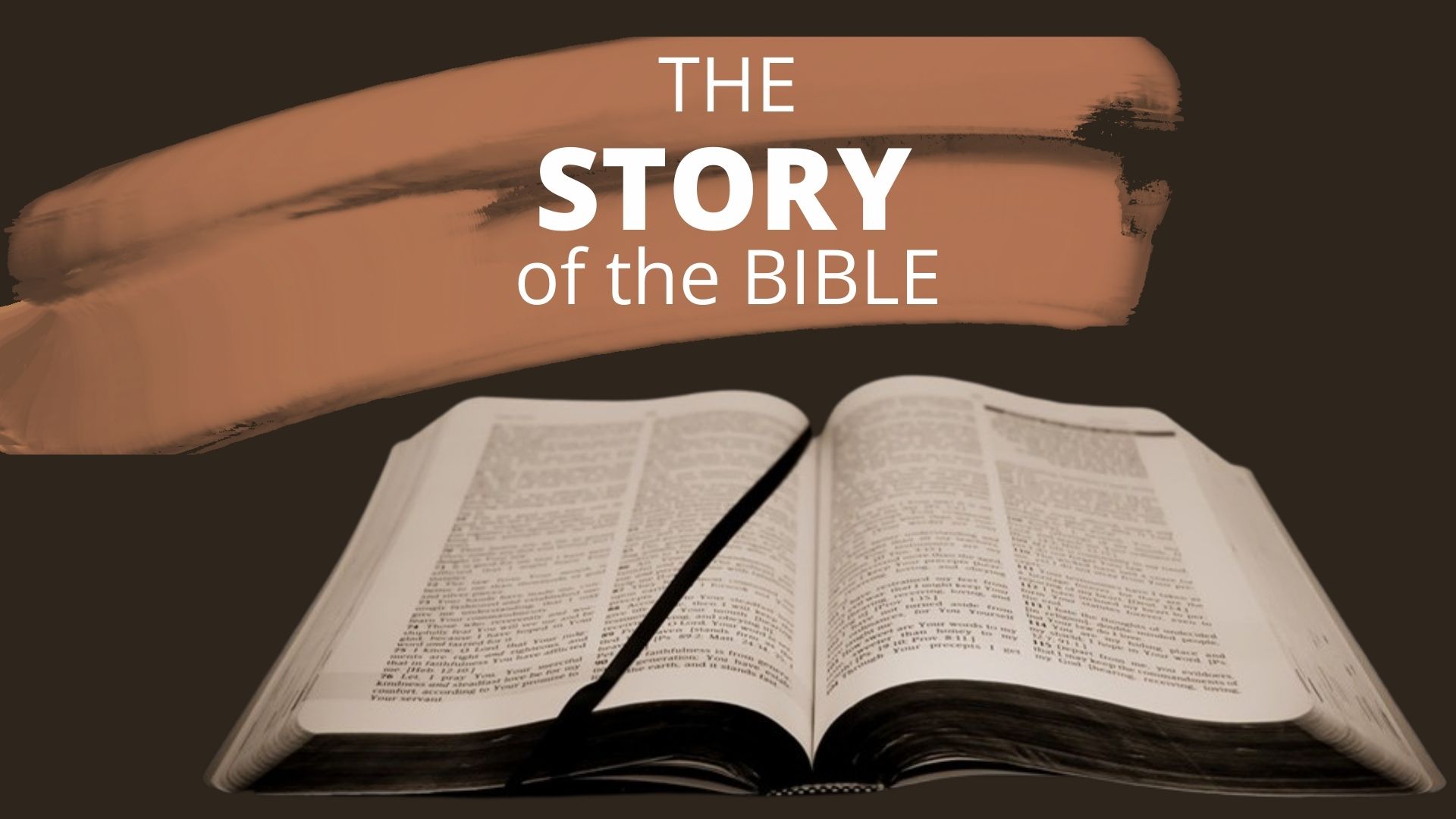 1 Samuel 17:1–11 (NLT)
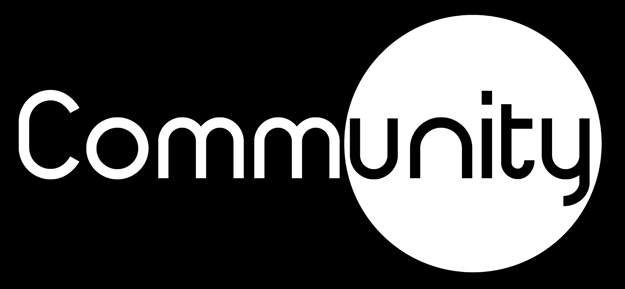 If he kills me, then we will be your slaves. But if I kill him, you will be our slaves! I defy the armies of Israel today! Send me a man who will fight me!” When Saul and the Israelites heard this, they were terrified and deeply shaken
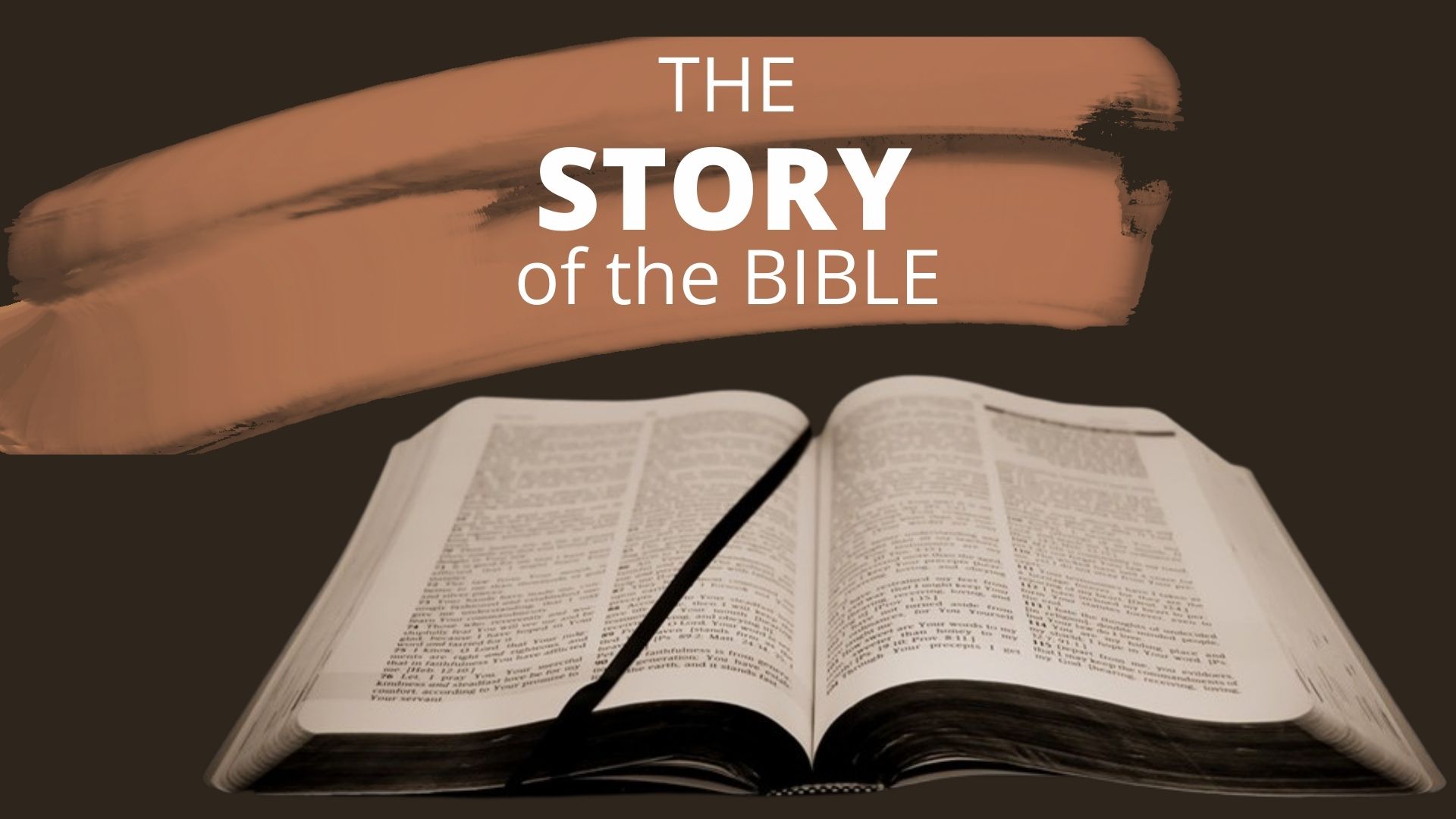 1 Samuel 17:1–11 (NLT)
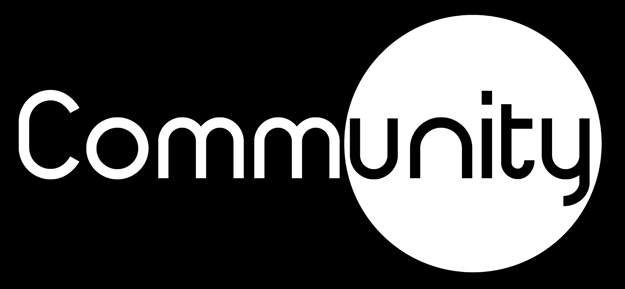 “Have you seen the giant?” the men asked. “He comes out each day to defy Israel. The king has offered a huge reward to anyone who kills him. He will give that man one of his daughters for a wife, and the man’s entire family will be exempted from paying taxes!”
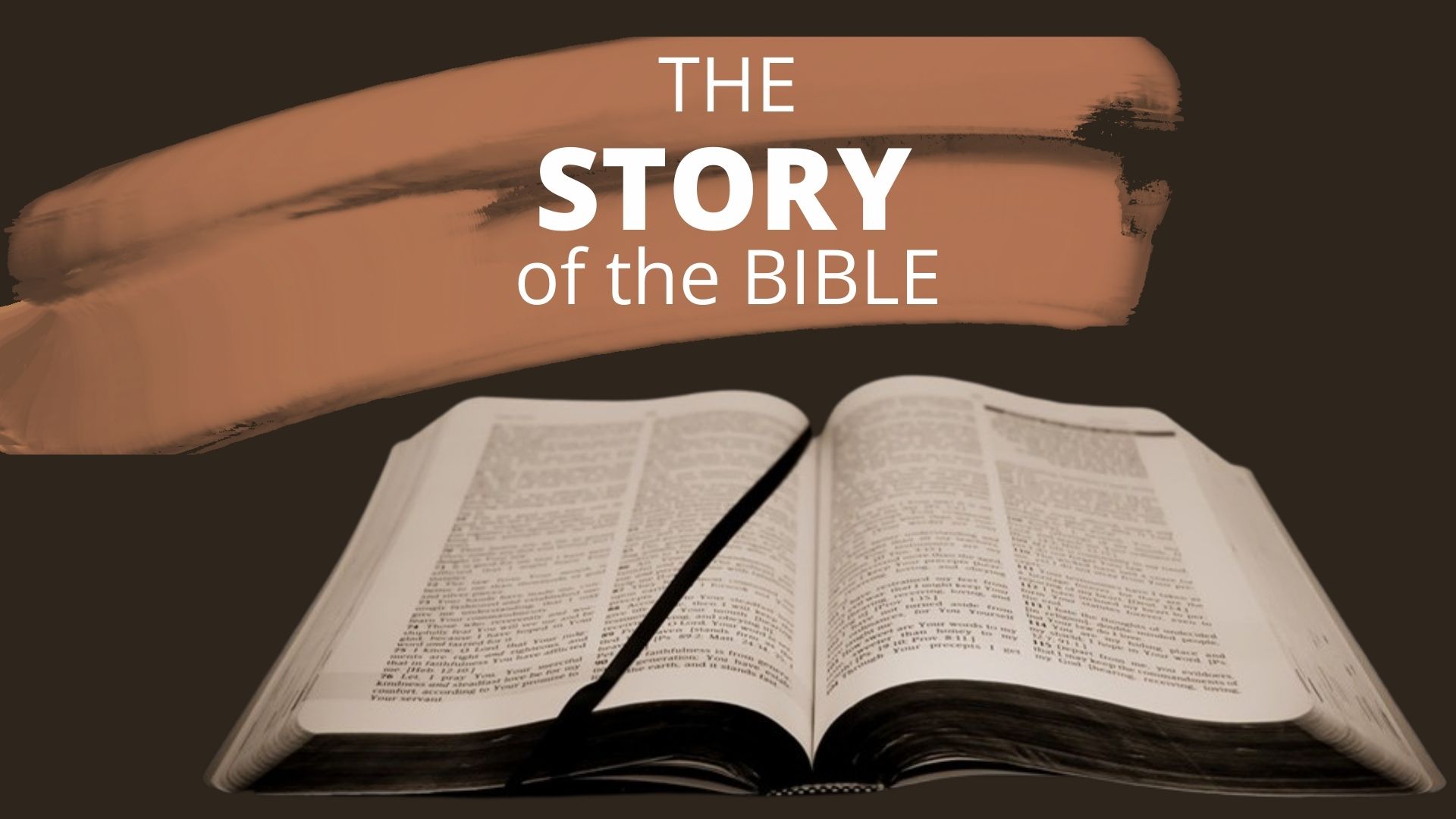 1 Samuel 17:25–26 (NLT)
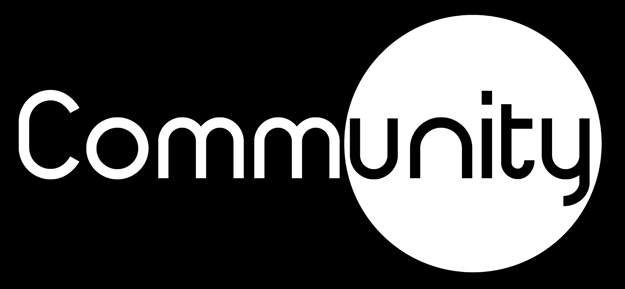 David asked the soldiers standing nearby, “What will a man get for killing this Philistine and ending his defiance of Israel? Who is this pagan Philistine anyway, that he is allowed to defy the armies of the living God?”
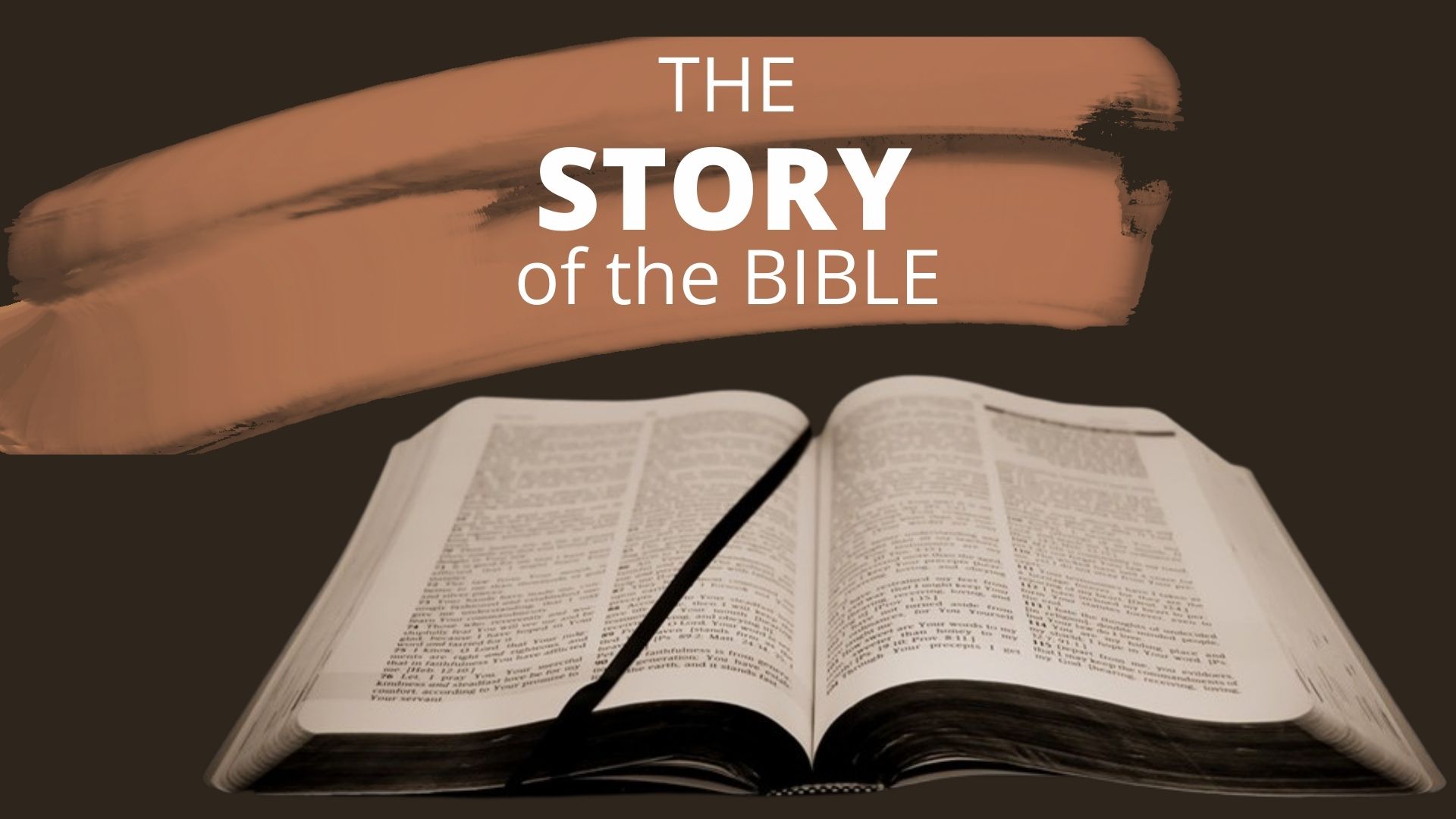 1 Samuel 17:25–26 (NLT)
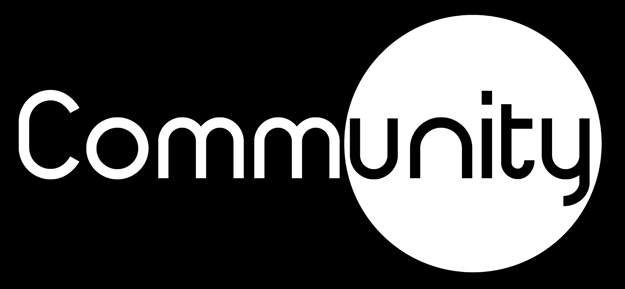 Then David’s question was reported to King Saul, and the king sent for him. “Don’t worry about this Philistine,” David told Saul. “I’ll go fight him!” “Don’t be ridiculous!” Saul replied. “There’s no way you can fight this Philistine and possibly win! You’re only a boy, and he’s been a man of war since his youth.”
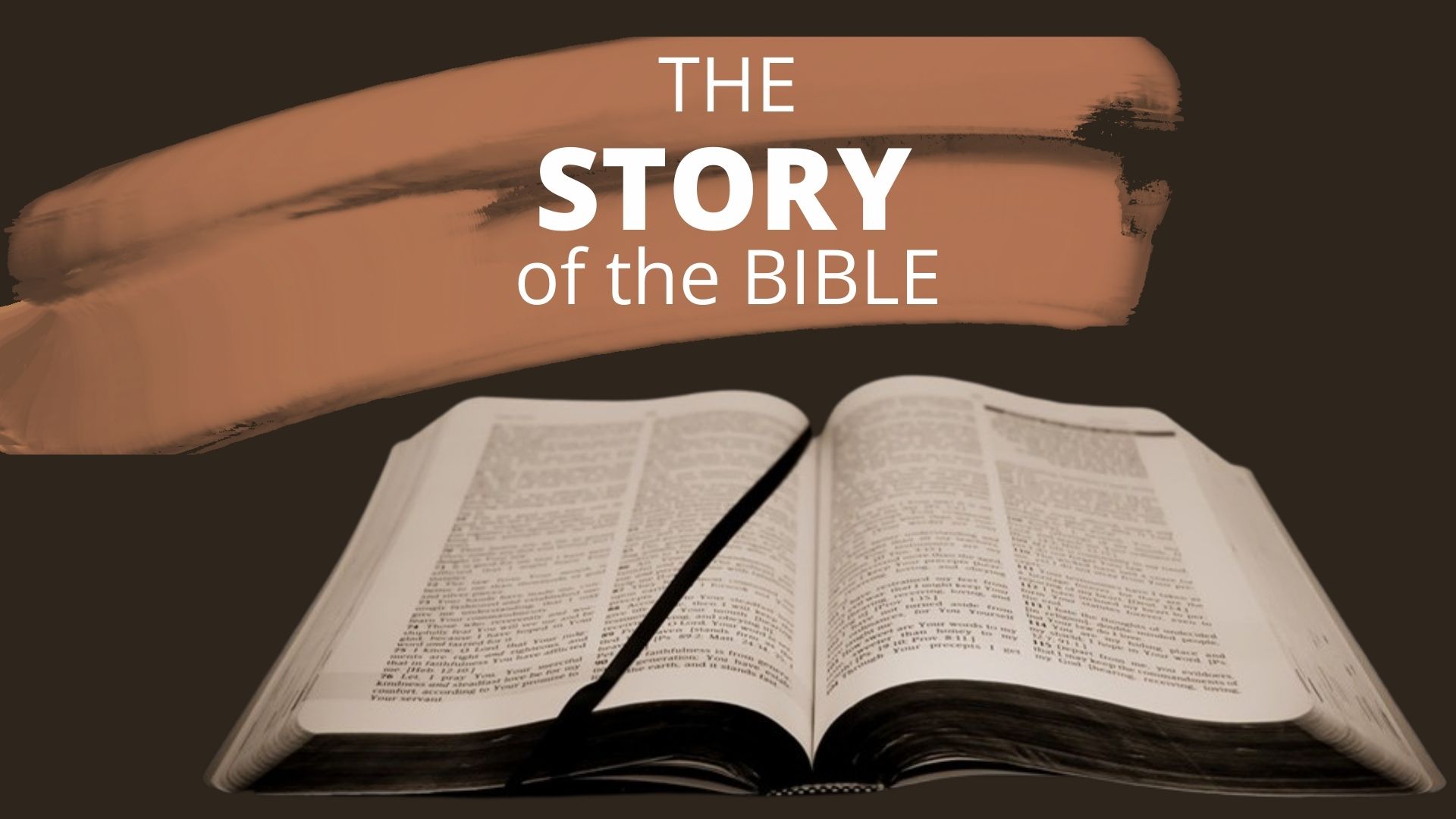 1 Samuel 17:31–37 (NLT)
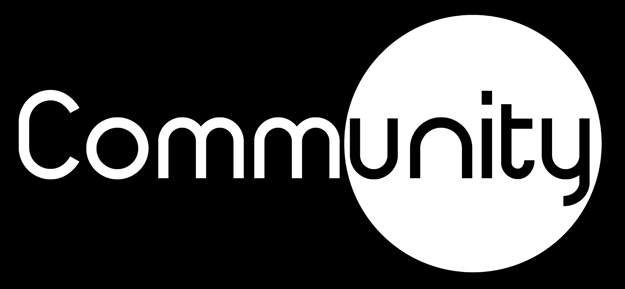 But David persisted. “I have been taking care of my father’s sheep and goats,” he said. “When a lion or a bear comes to steal a lamb from the flock, I go after it with a club and rescue the lamb from its mouth. If the animal turns on me, I catch it by the jaw and club it to death.
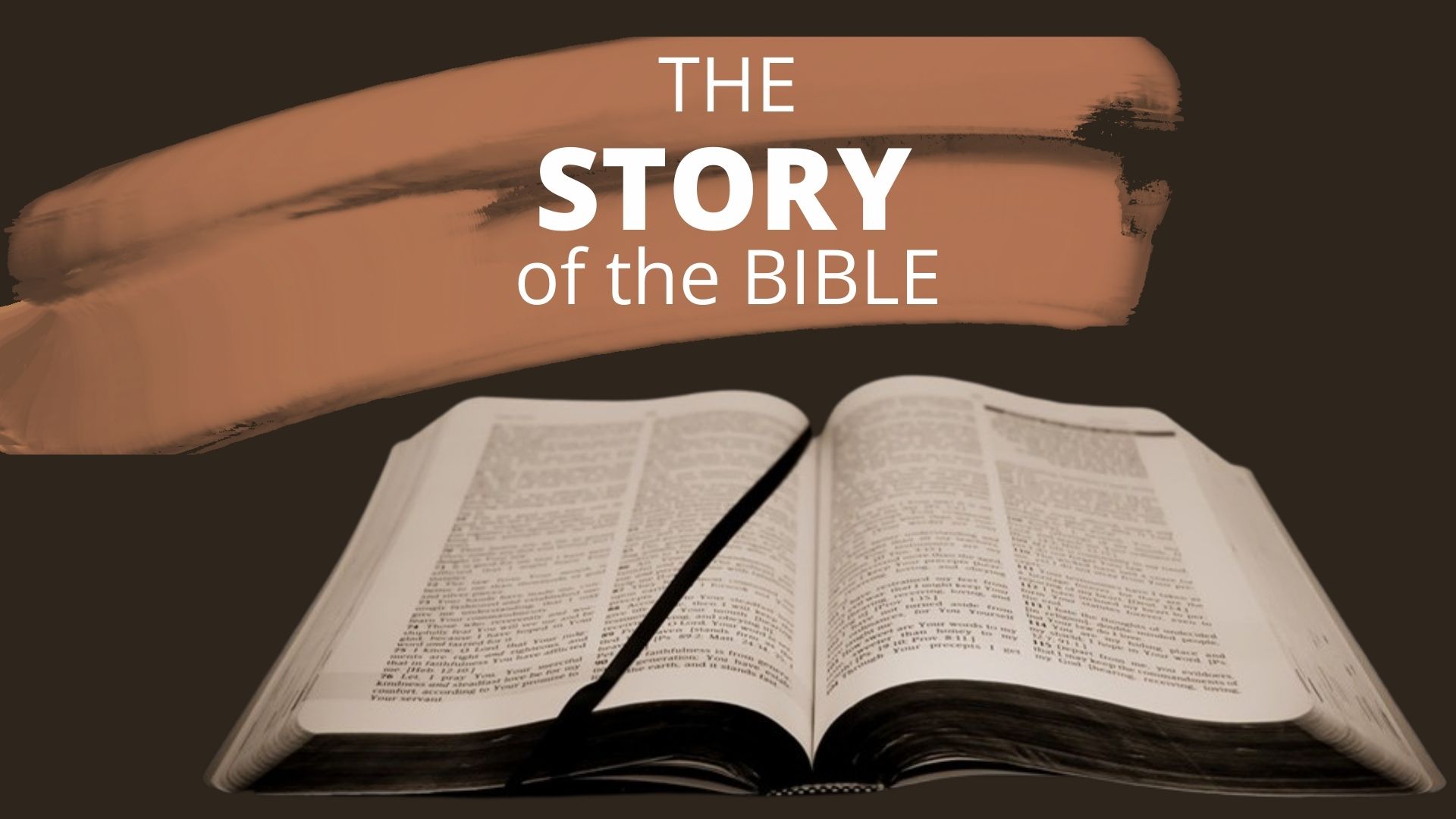 1 Samuel 17:31–37 (NLT)
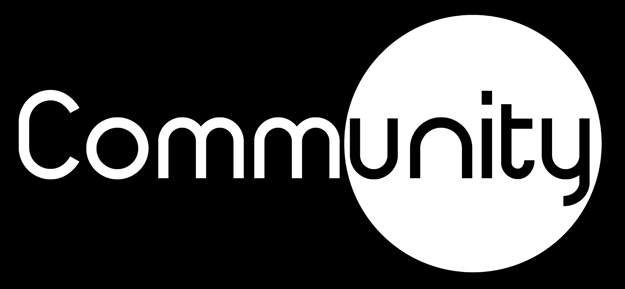 I have done this to both lions and bears, and I’ll do it to this pagan Philistine, too, for he has defied the armies of the living God! The Lord who rescued me from the claws of the lion and the bear will rescue me from this Philistine!” Saul finally consented. “All right, go ahead,” he said. “And may the Lord be with you!”
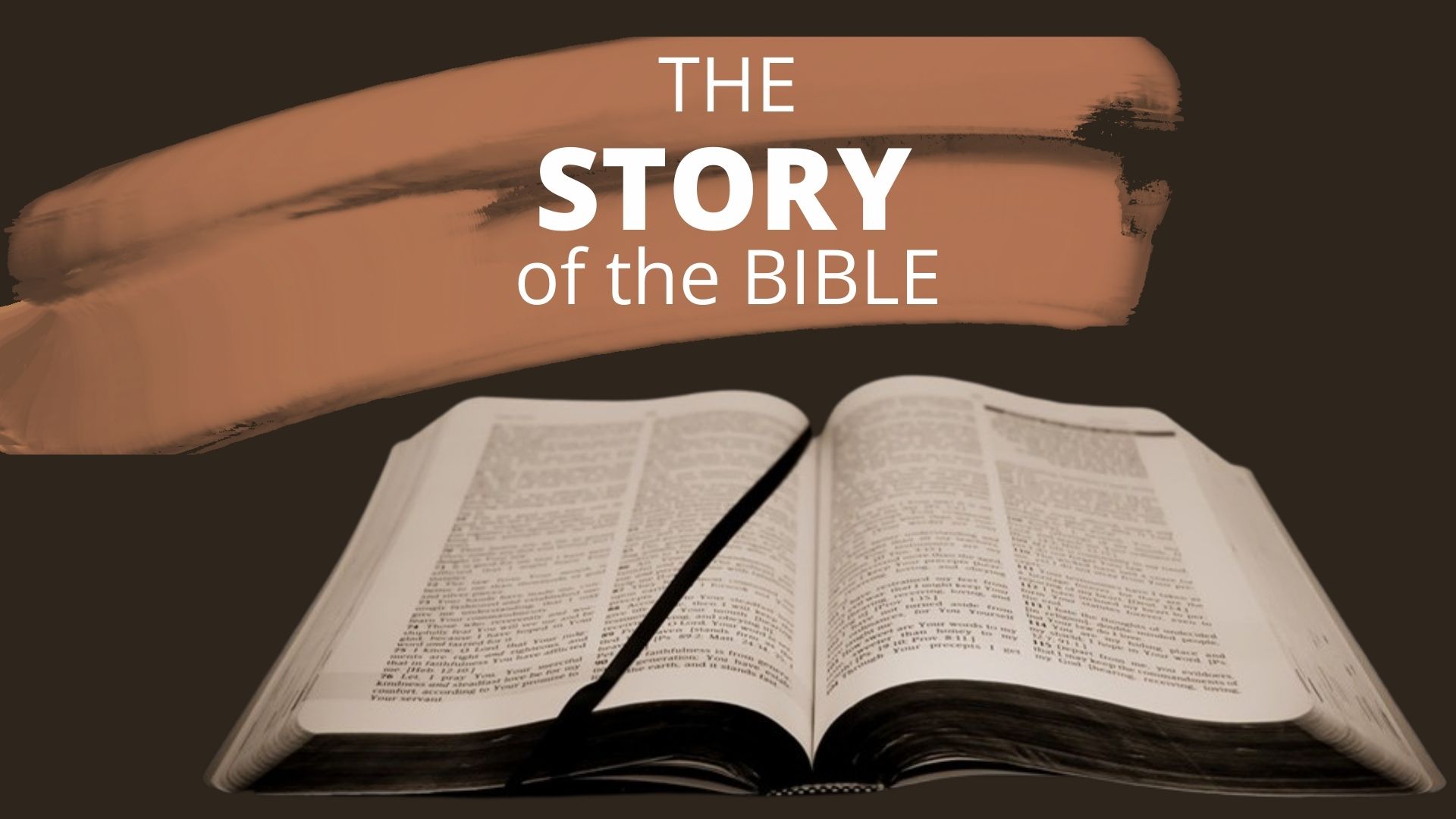 1 Samuel 17:31–37 (NLT)
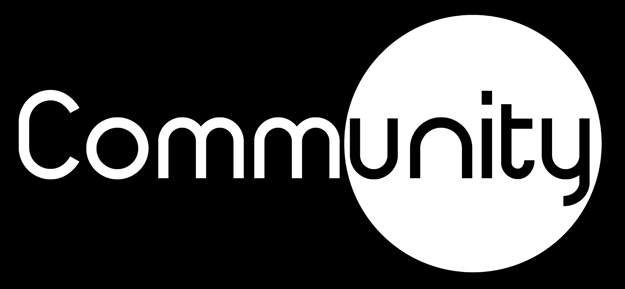 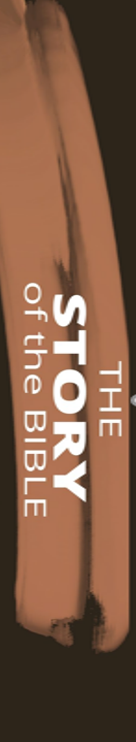 God’s victories in your past are reminders that He can handle your future.
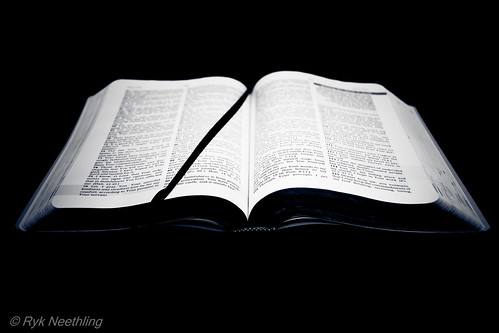 … If God is for us, who can be against us?
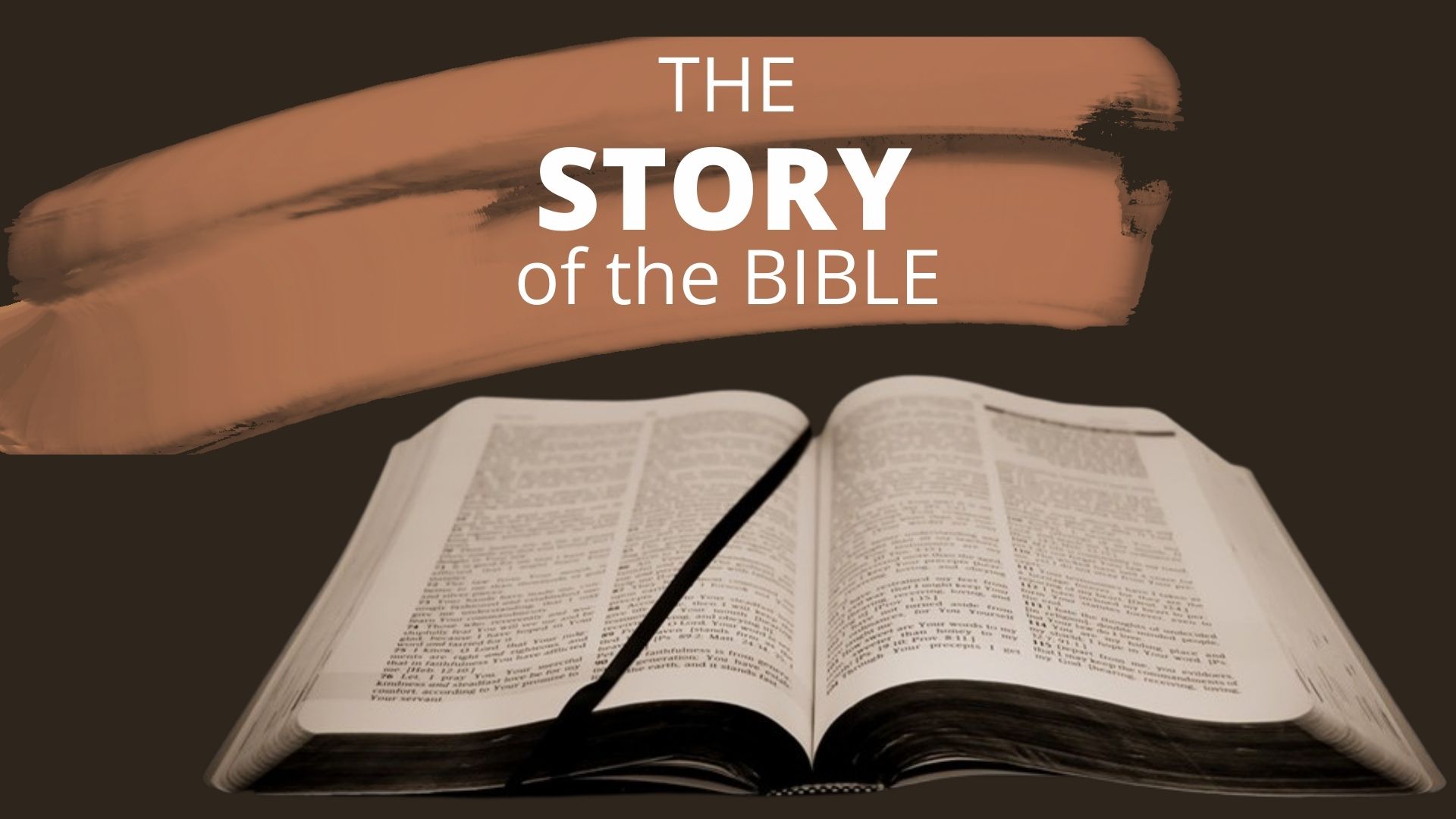 Romans 8:31 (NIV)
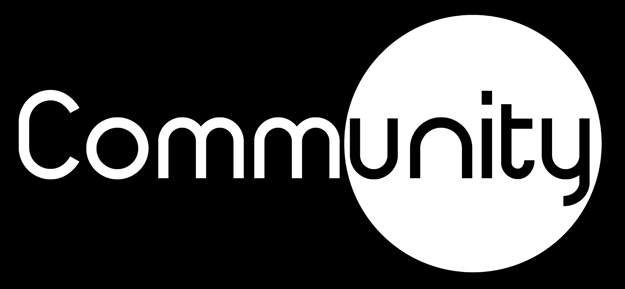 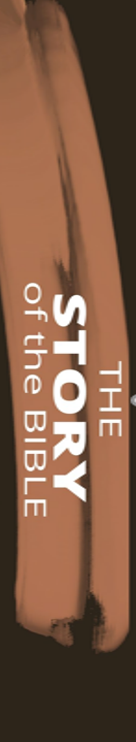 Too often, we are more afraid of what people may think about us than what God thinks about us.
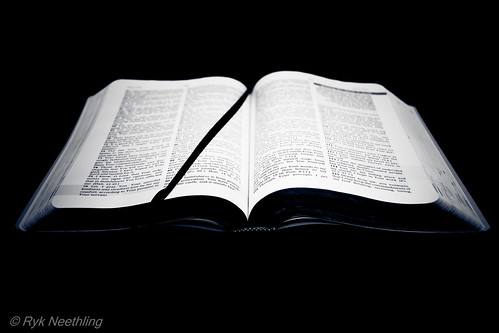 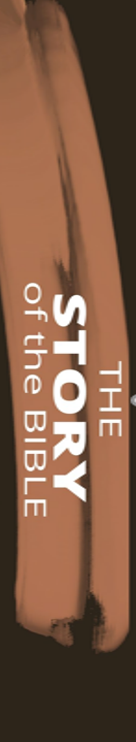 The army of Israel saw Goliath as the giant.  

David saw God as the giant.
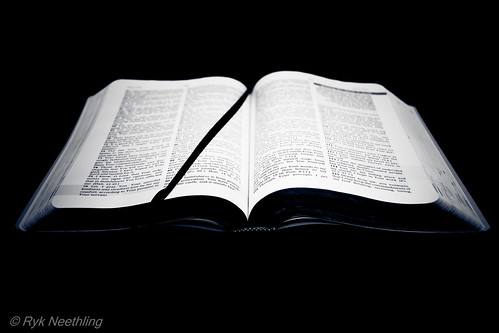 Loving God matters more than obeying Him
God looks at you differently than others do
David and Goliath – the story
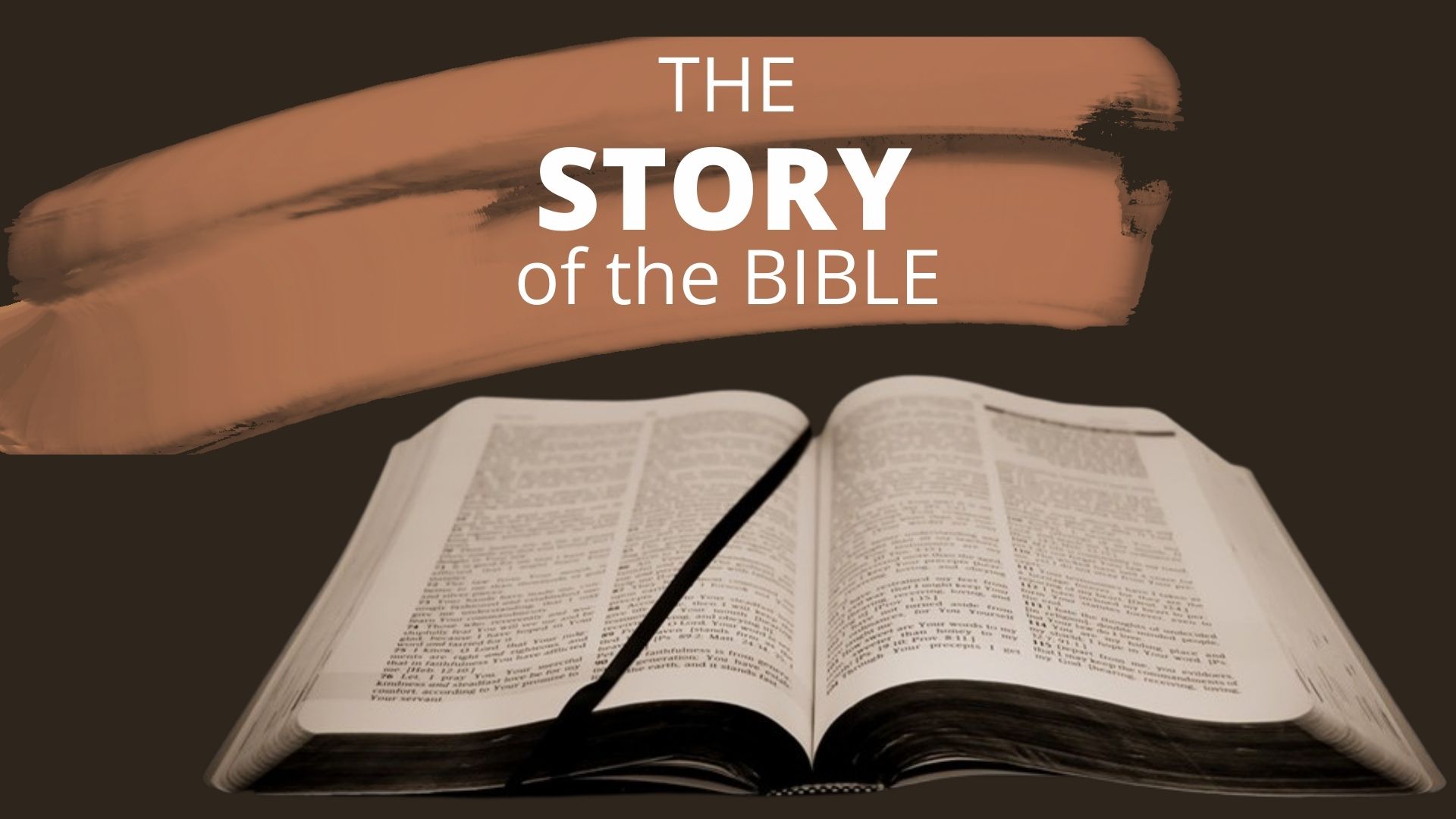 God uses David to defeat the giant
Then Saul gave David his own armor—a bronze helmet and a coat of mail. David put it on, strapped the sword over it, and took a step or two to see what it was like, for he had never worn such things before. “I can’t go in these,” he protested to Saul. “I’m not used to them.” So David took them off again.
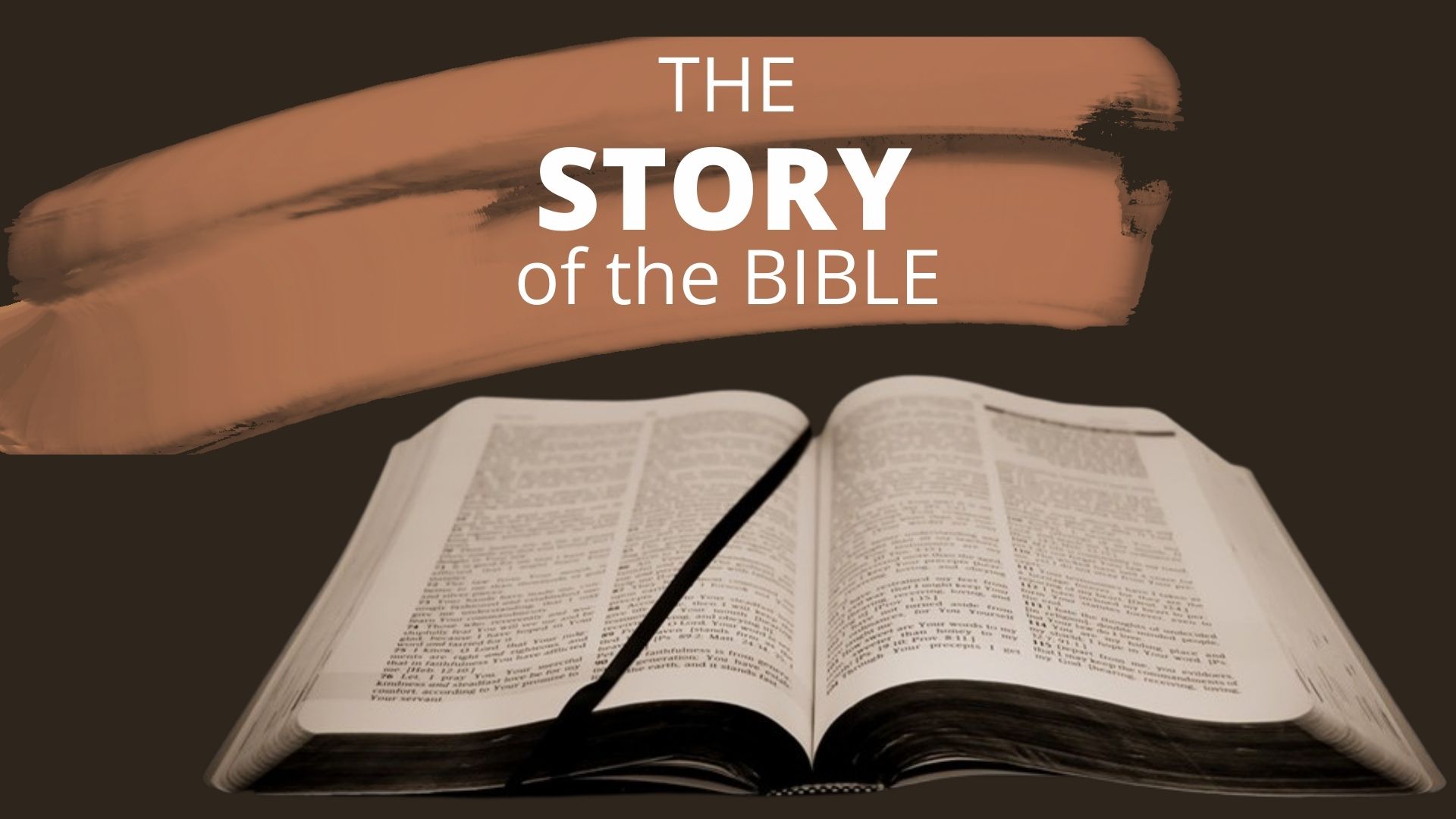 1 Samuel 17:38–51 (NLT)
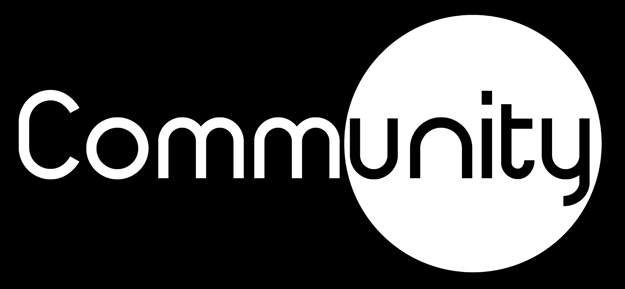 He picked up five smooth stones from a stream and put them into his shepherd’s bag. Then, armed only with his shepherd’s staff and sling, he started across the valley to fight the Philistine. Goliath walked out toward David with his shield bearer ahead of him, sneering in contempt at this ruddy-faced boy.
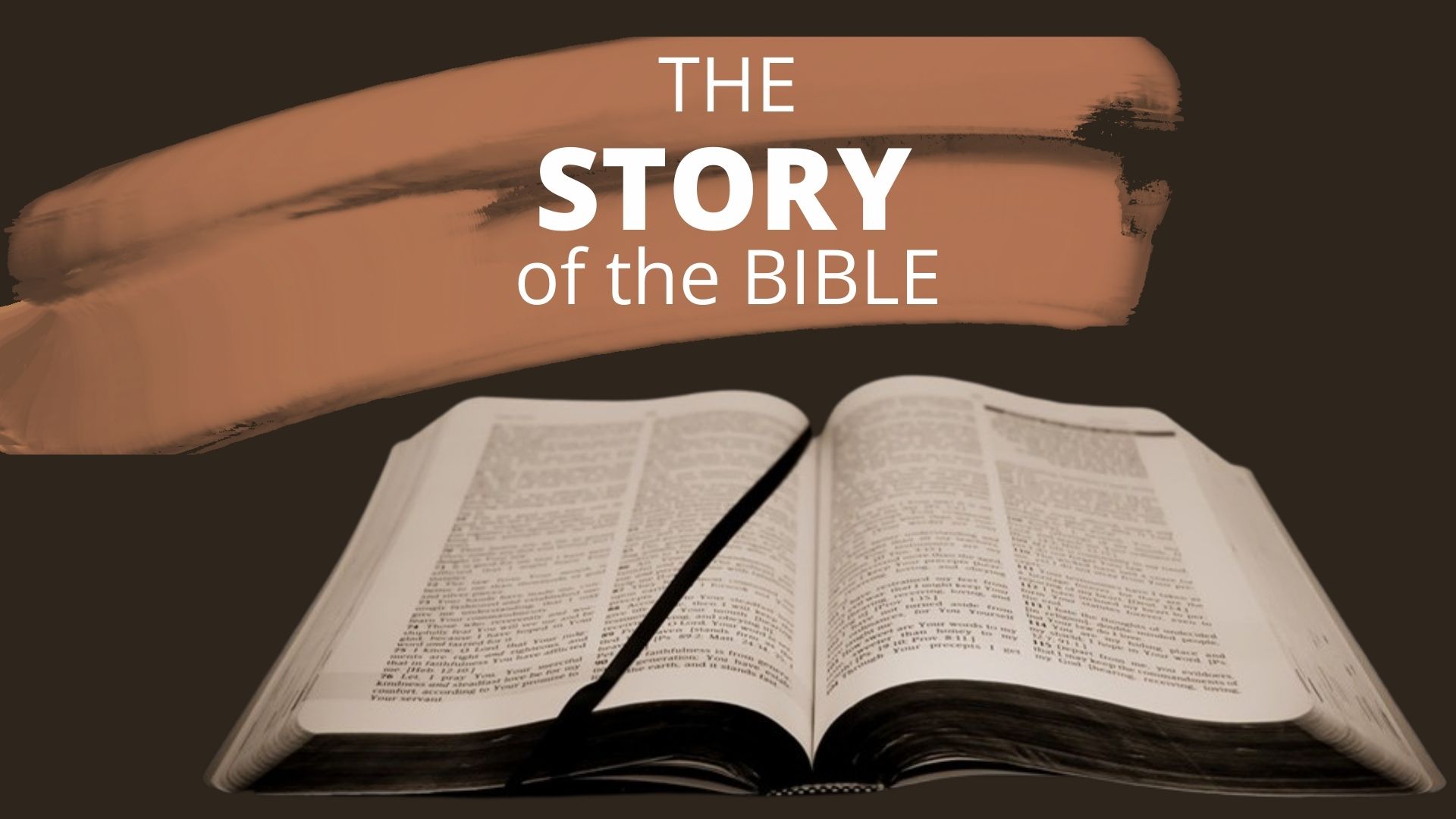 1 Samuel 17:38–51 (NLT)
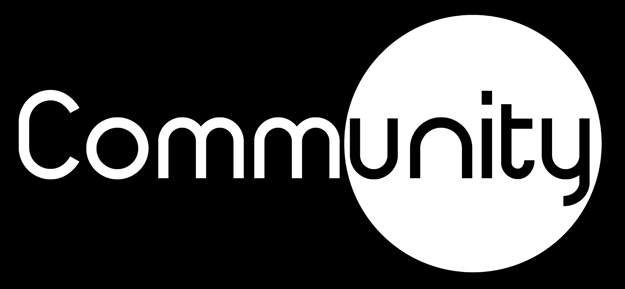 “Am I a dog,” he roared at David, “that you come at me with a stick?” And he cursed David by the names of his gods. “Come over here, and I’ll give your flesh to the birds and wild animals!” Goliath yelled.
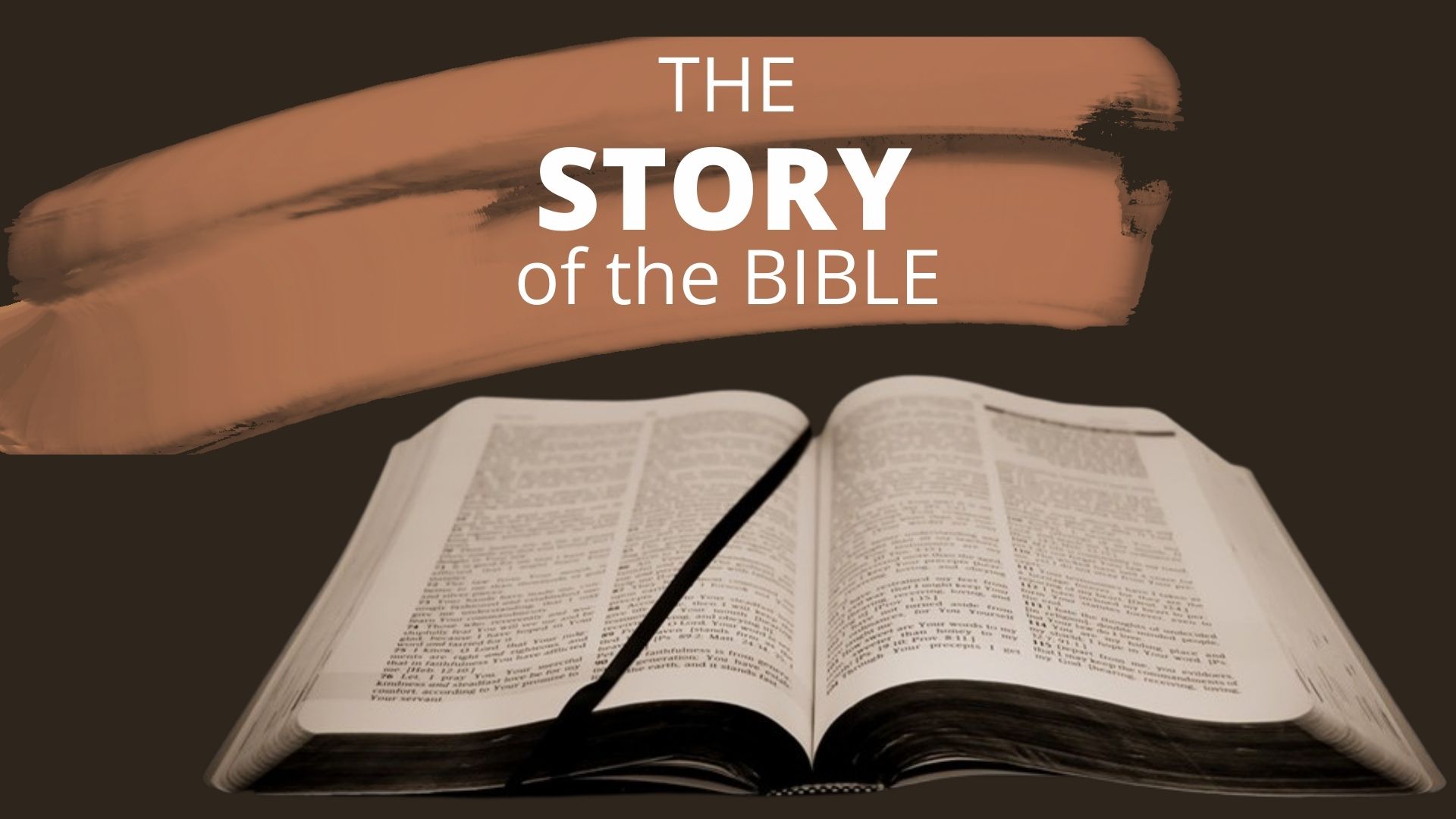 1 Samuel 17:38–51 (NLT)
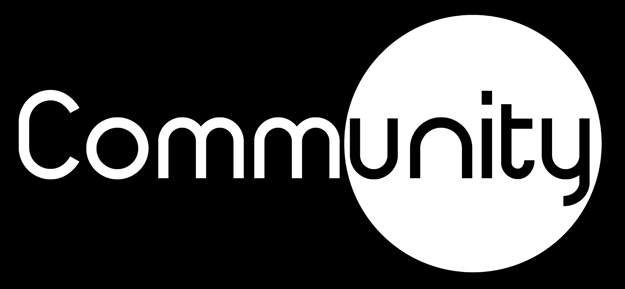 David replied to the Philistine, “You come to me with sword, spear, and javelin, but I come to you in the name of the Lord of Heaven’s Armies—the God of the armies of Israel, whom you have defied.
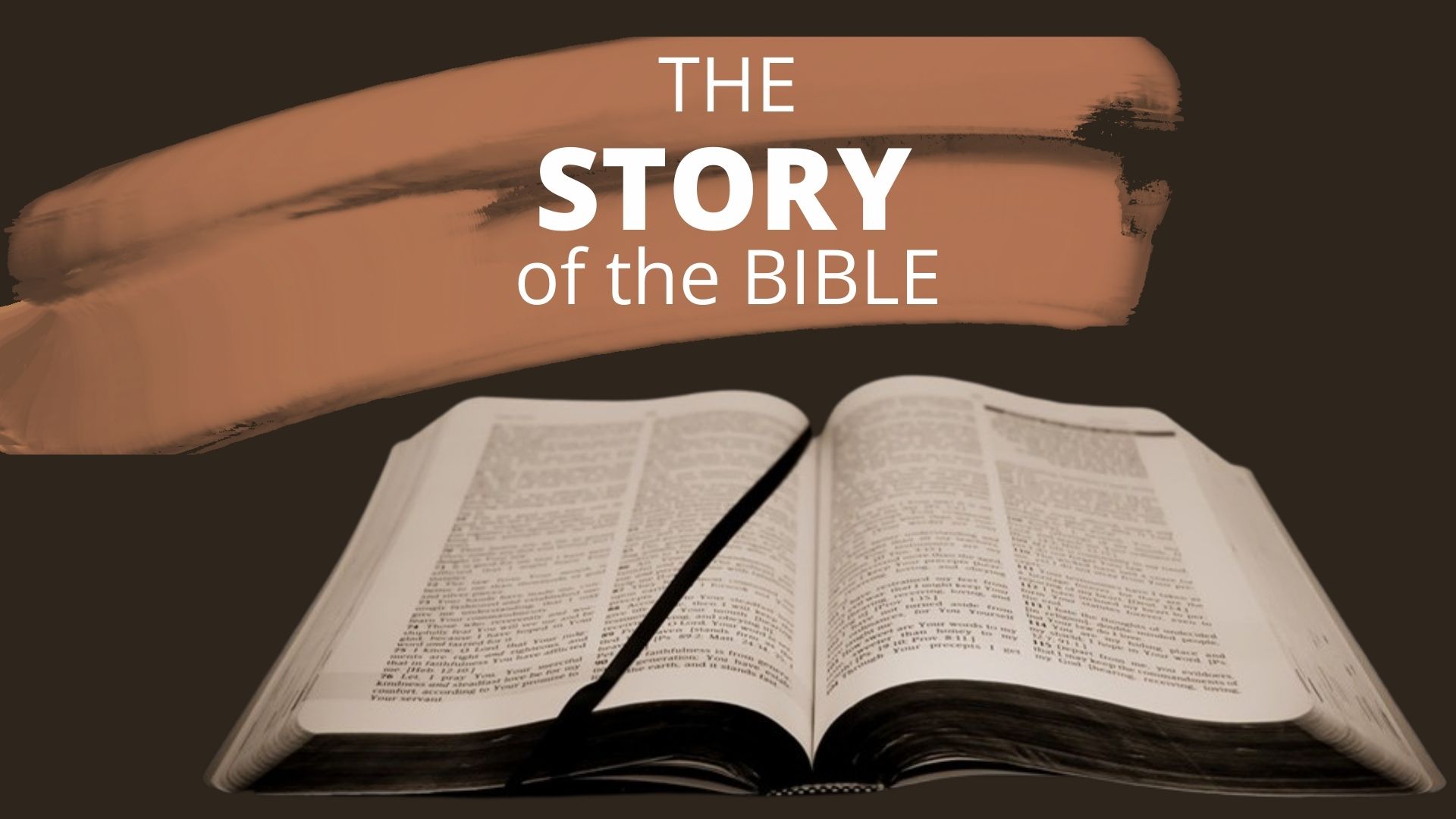 1 Samuel 17:38–51 (NLT)
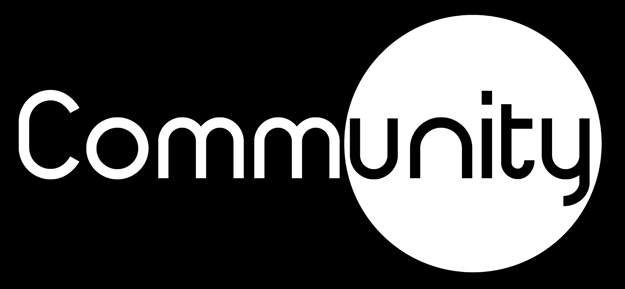 Today the Lord will conquer you, and I will kill you and cut off your head. And then I will give the dead bodies of your men to the birds and wild animals, and the whole world will know that there is a God in Israel!
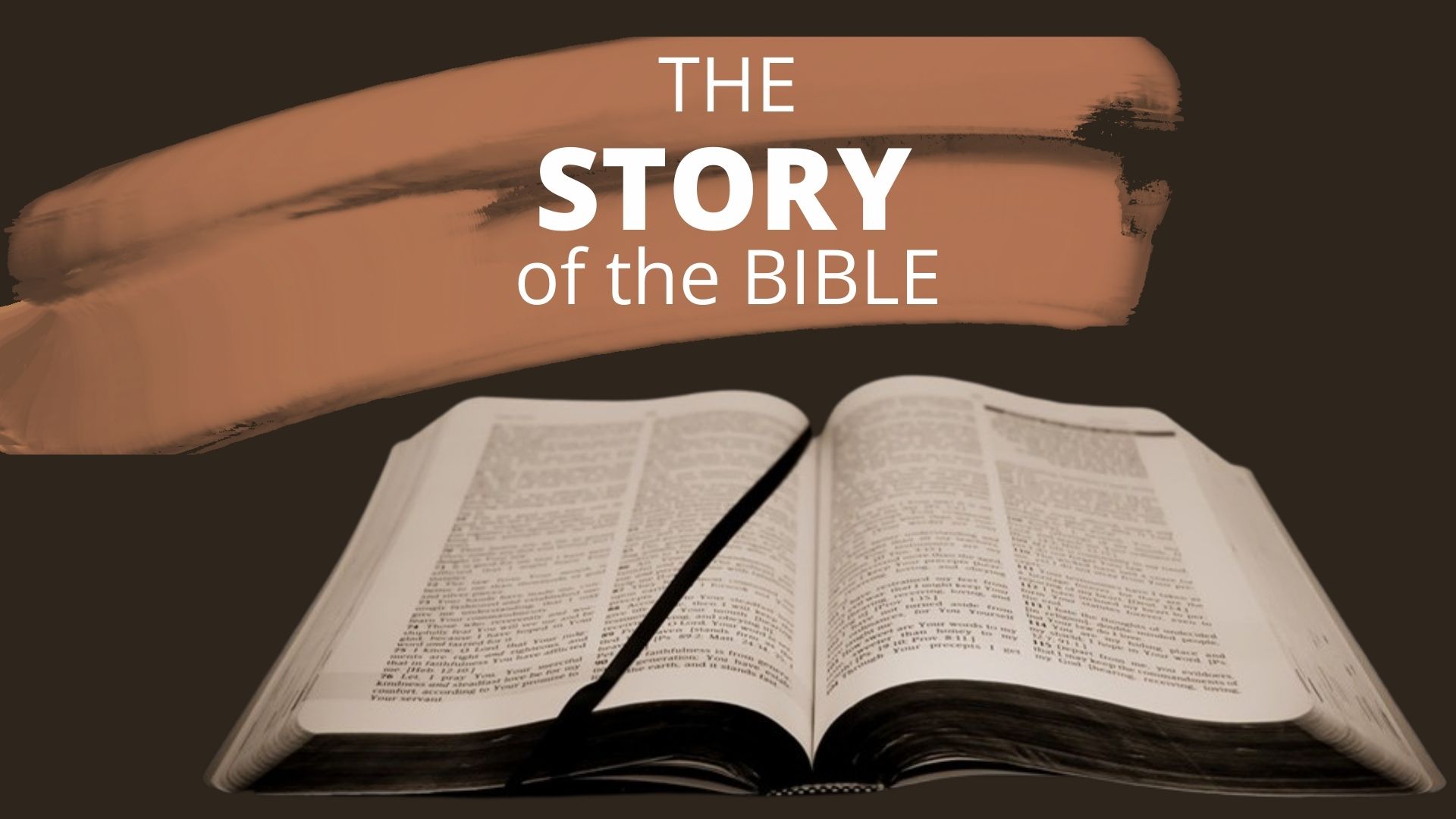 1 Samuel 17:38–51 (NLT)
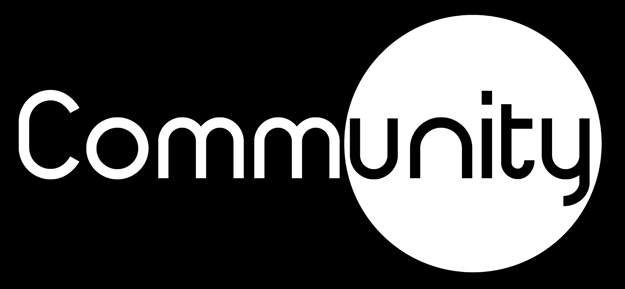 And everyone assembled here will know that the Lord rescues his people, but not with sword and spear. 

This is the Lord’s battle, and he will give you to us!”
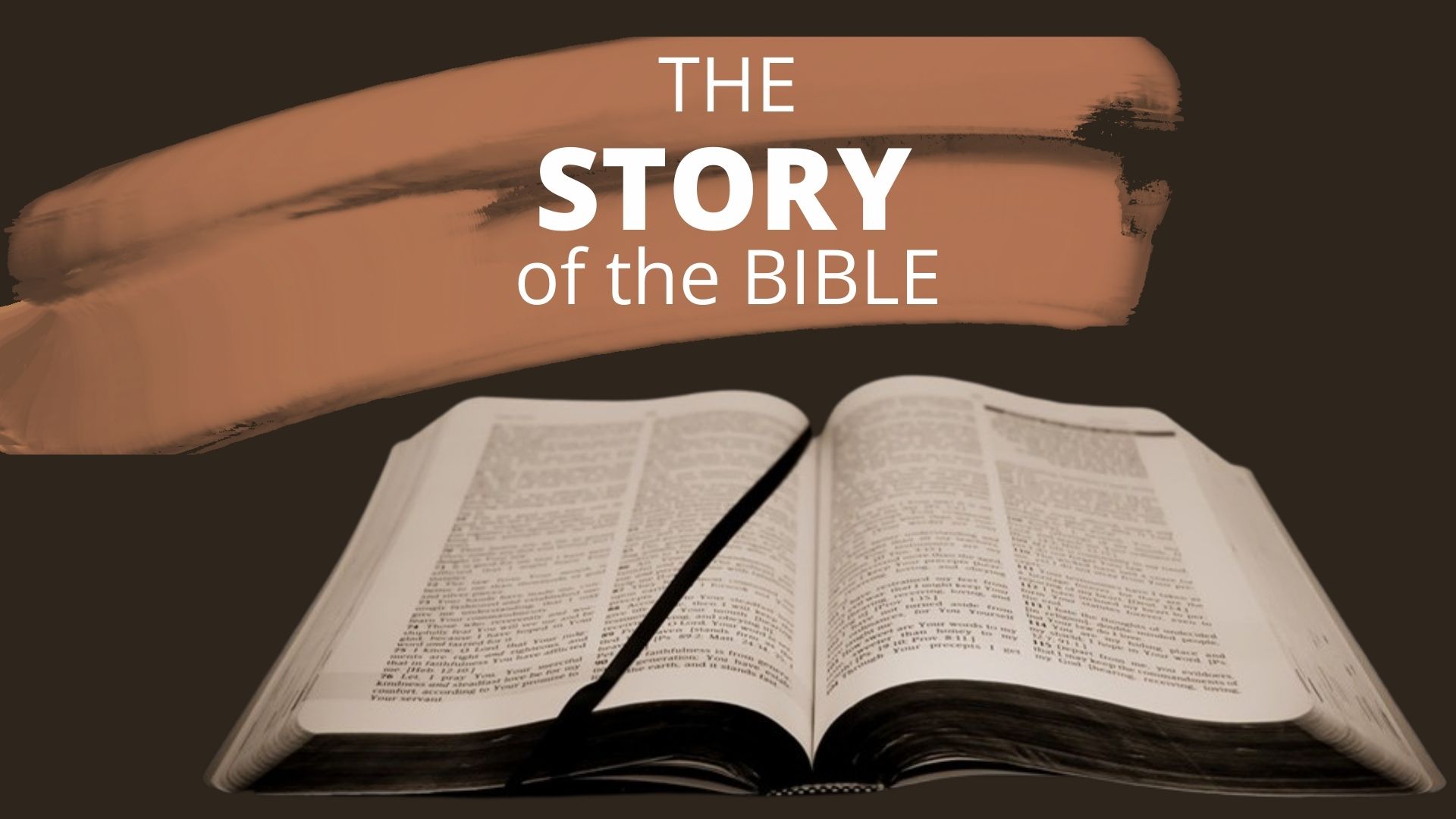 1 Samuel 17:38–51 (NLT)
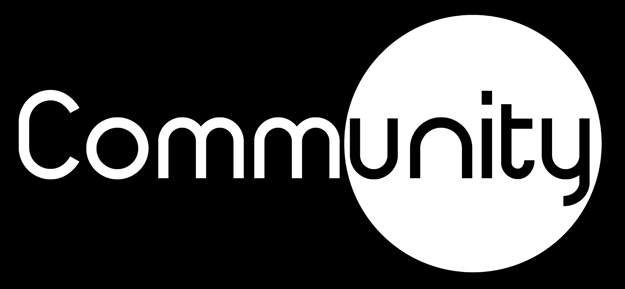 As Goliath moved closer to attack, David quickly ran out to meet him. Reaching into his shepherd’s bag and taking out a stone, he hurled it with his sling and hit the Philistine in the forehead. The stone sank in, and Goliath stumbled and fell face down on the ground.
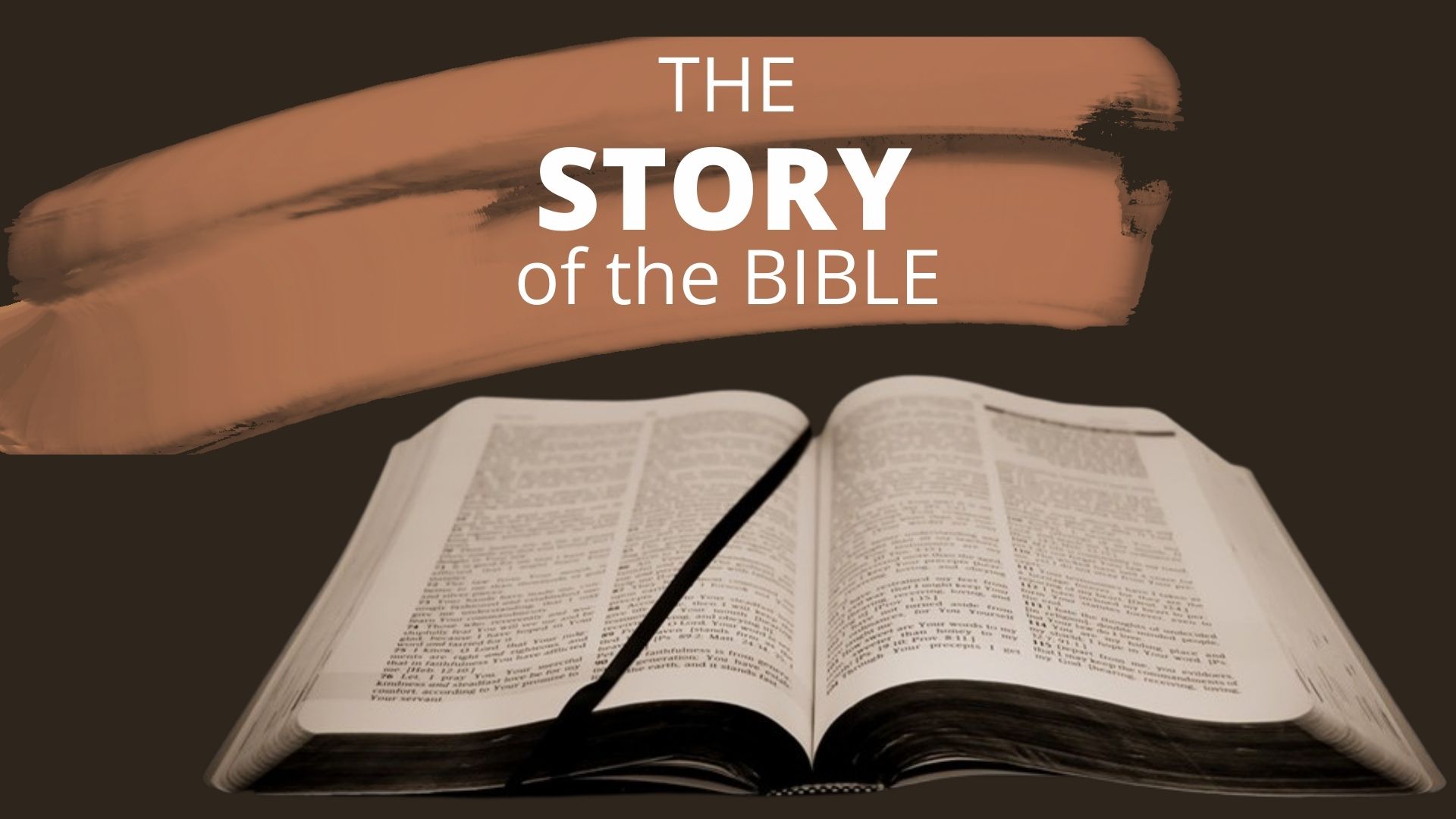 1 Samuel 17:38–51 (NLT)
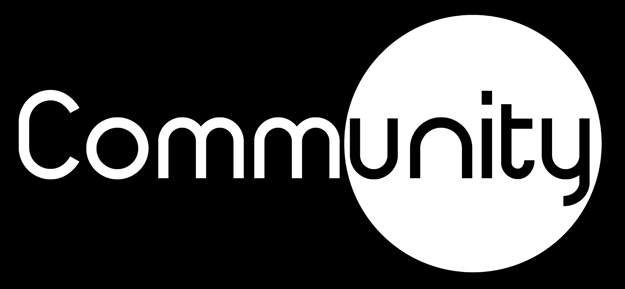 So David triumphed over the Philistine with only a sling and a stone, for he had no sword. Then David ran over and pulled Goliath’s sword from its sheath. David used it to kill him and cut off his head. When the Philistines saw that their champion was dead, they turned and ran.
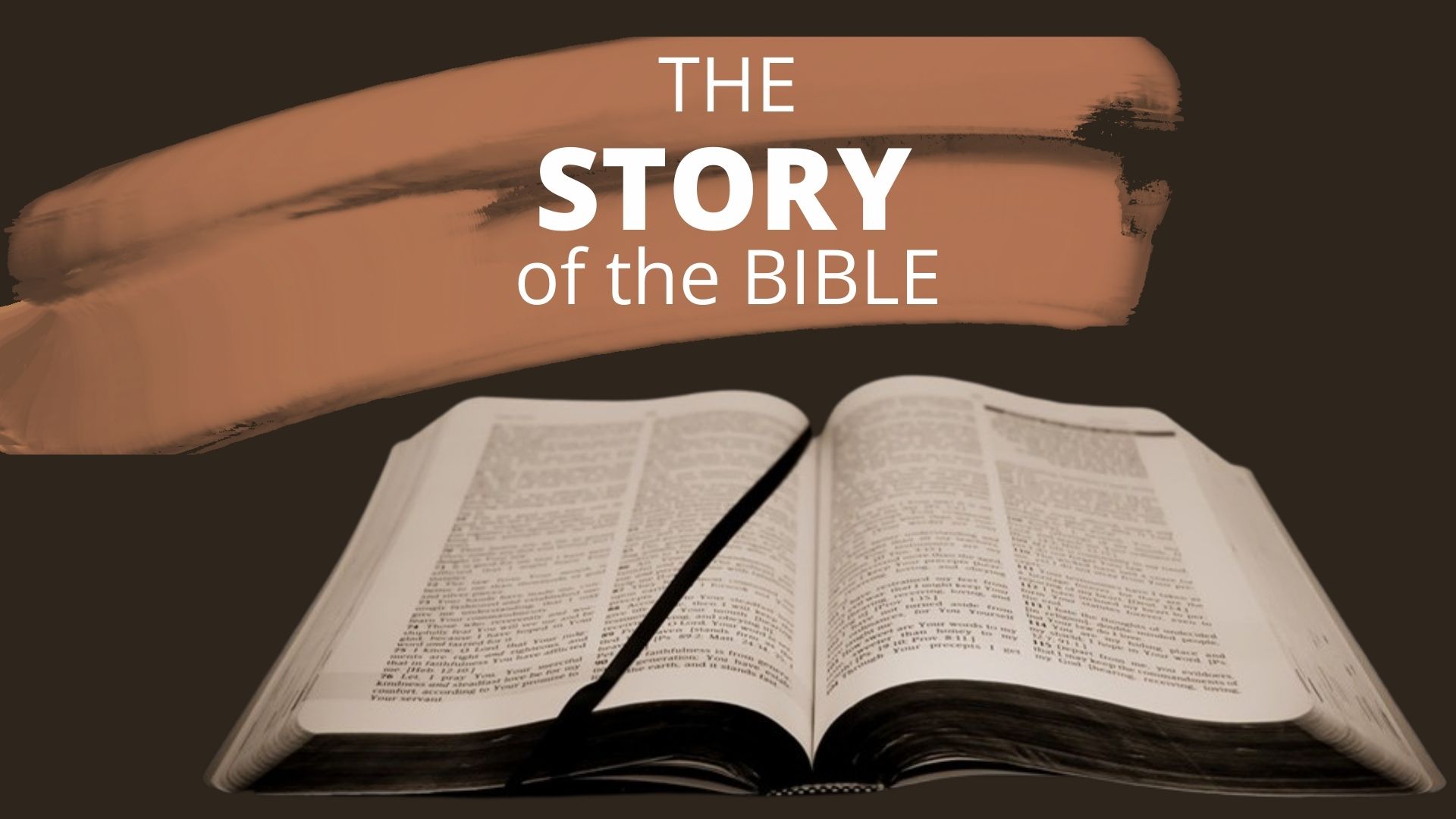 1 Samuel 17:38–51 (NLT)
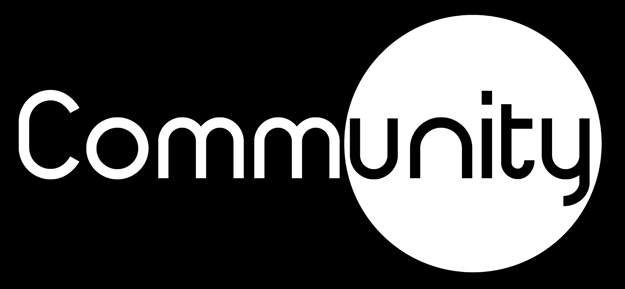 Loving God matters more than obeying Him
God looks at you differently than others do
David and Goliath – the story
God uses people who love Him to defeat giants
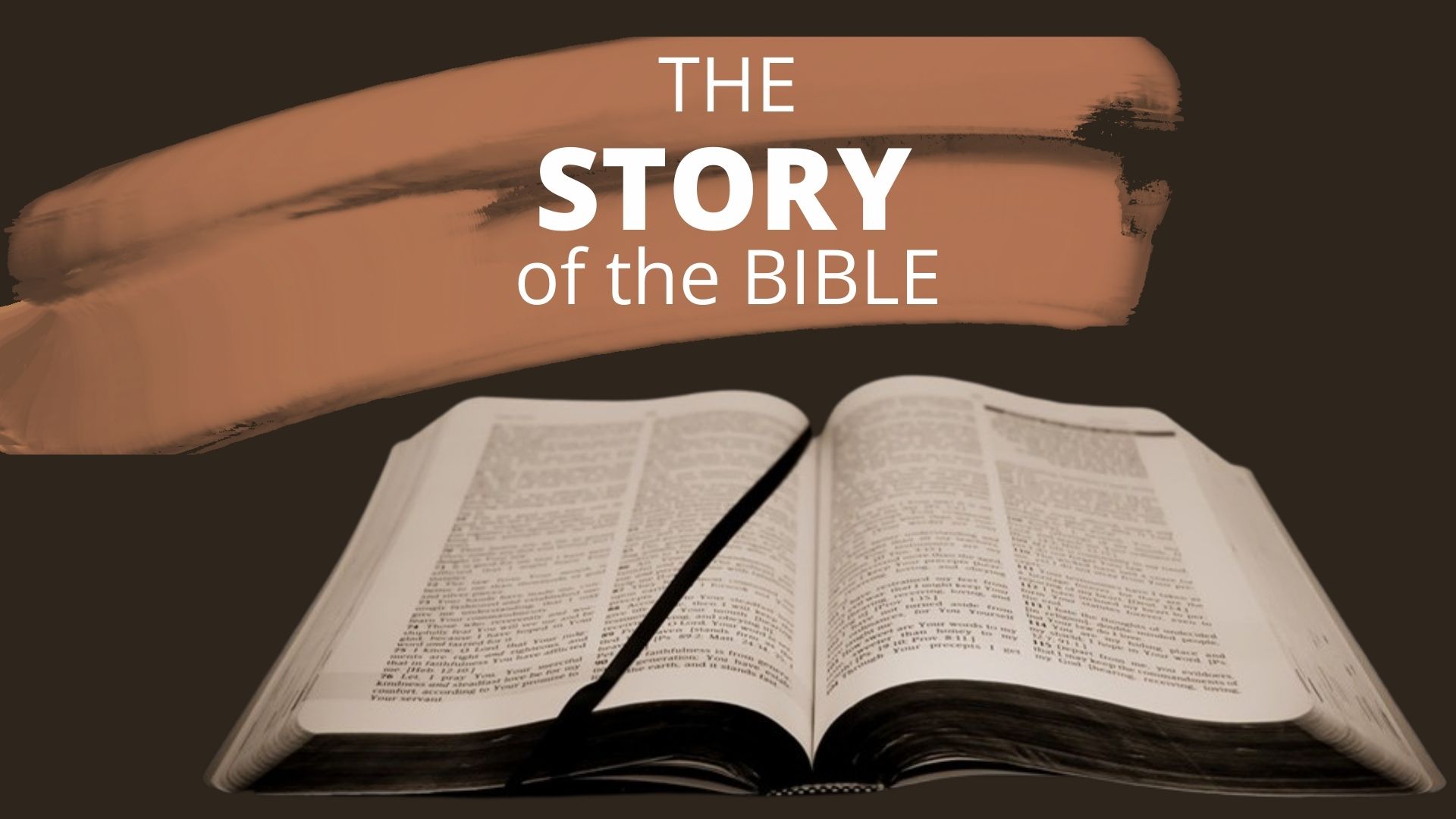 David cared about God’s great name
The Lord is my shepherd, I lack nothing. He makes me lie down in green pastures, he leads me beside quiet waters, he refreshes my soul. He guides me along the right paths for his name’s sake.
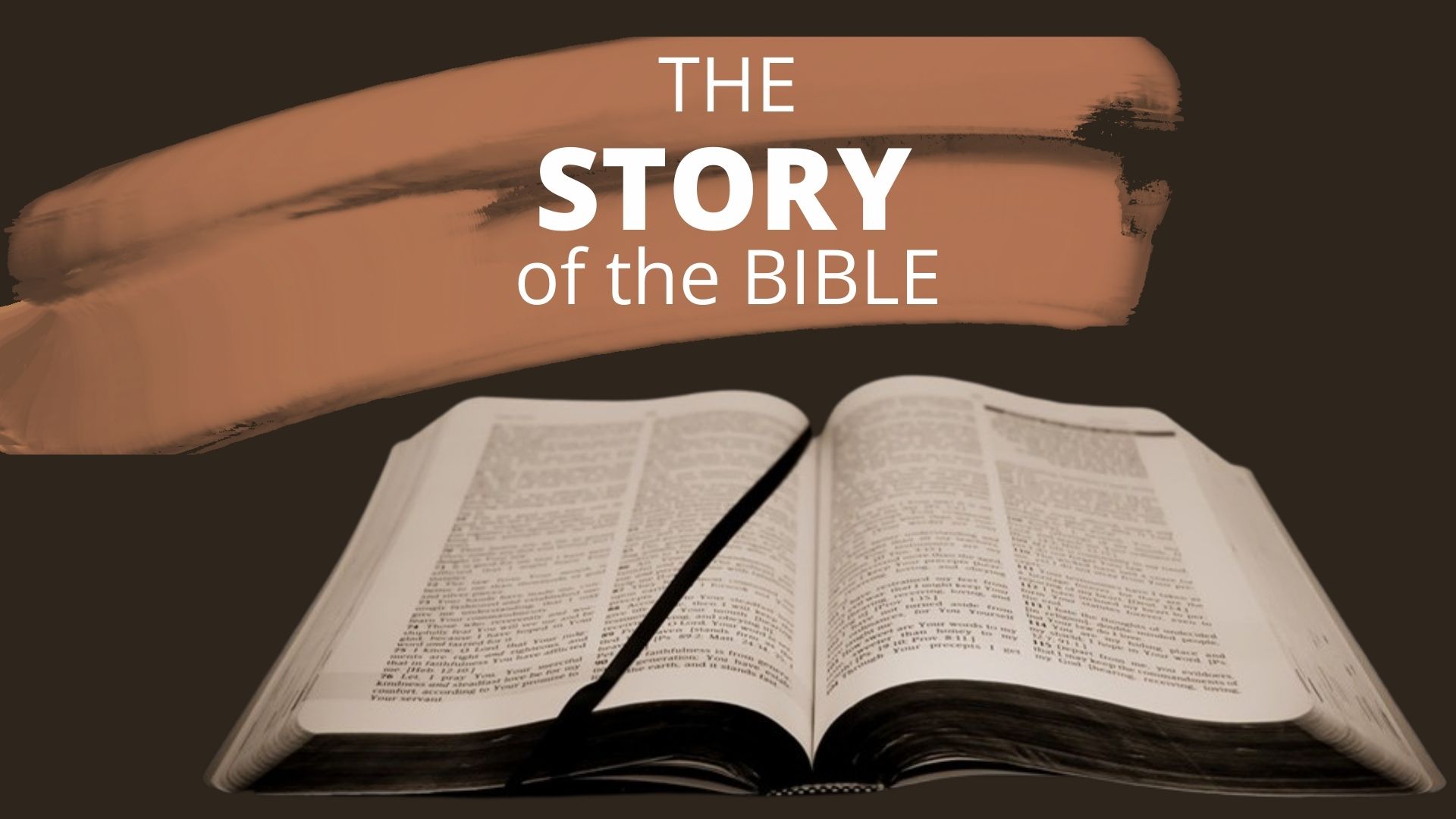 Psalm 23 (NIV)
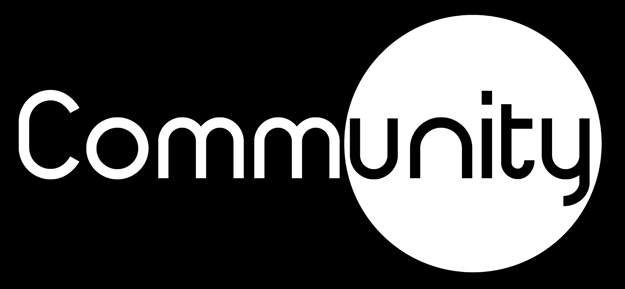 Even though I walk through the darkest valley, I will fear no evil, for you are with me; your rod and your staff, they comfort me. You prepare a table before me in the presence of my enemies. You anoint my head with oil; my cup overflows.
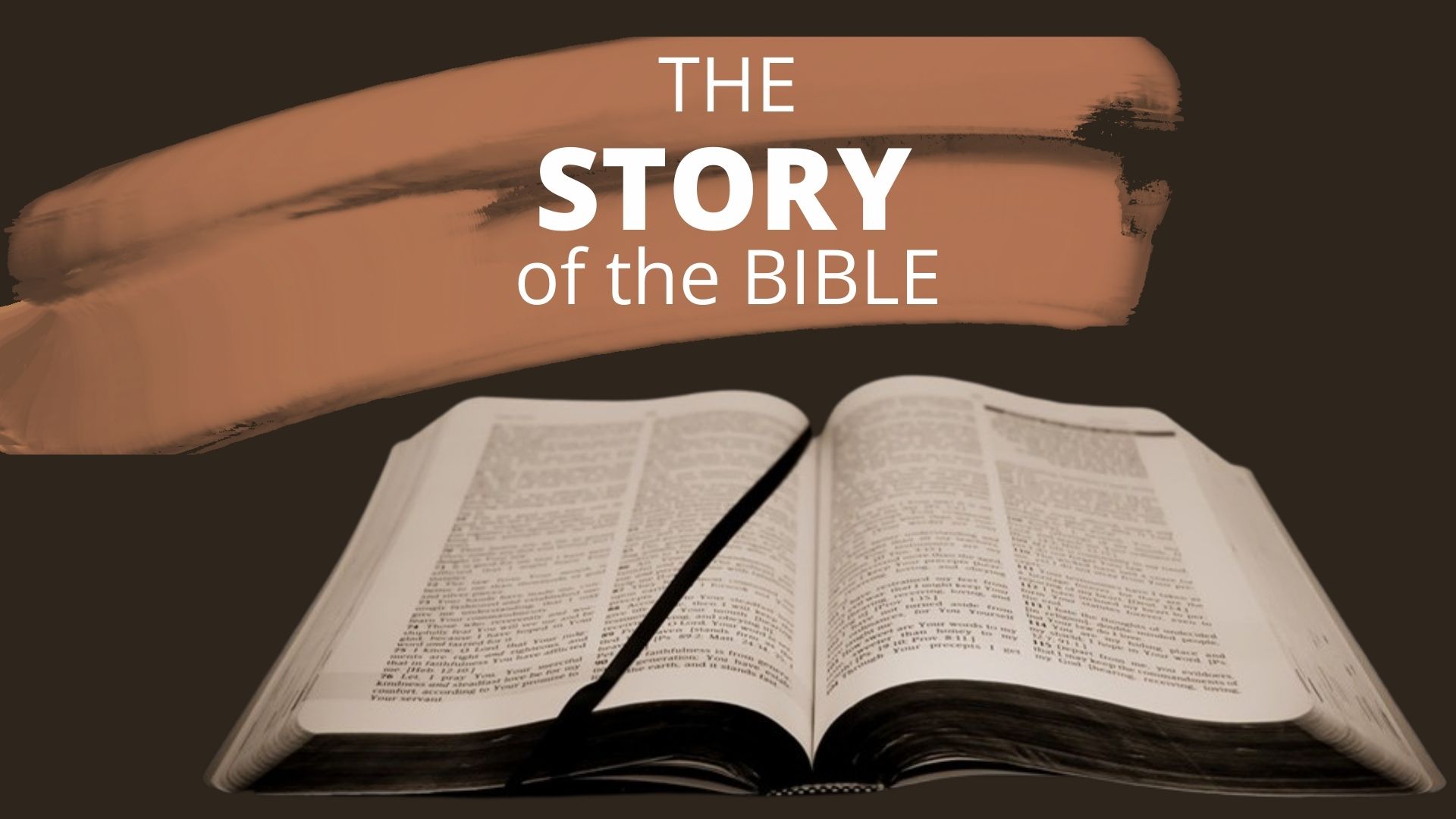 Psalm 23 (NIV)
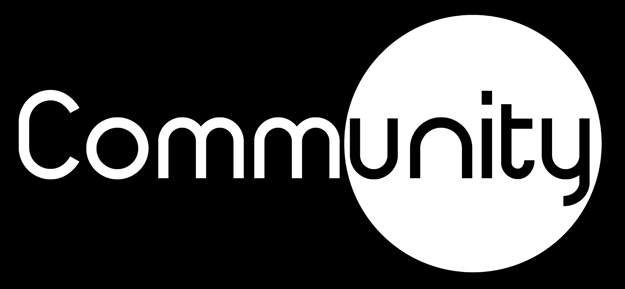 Surely your goodness and love will follow me all the days of my life, and I will dwell in the house of the Lord forever.
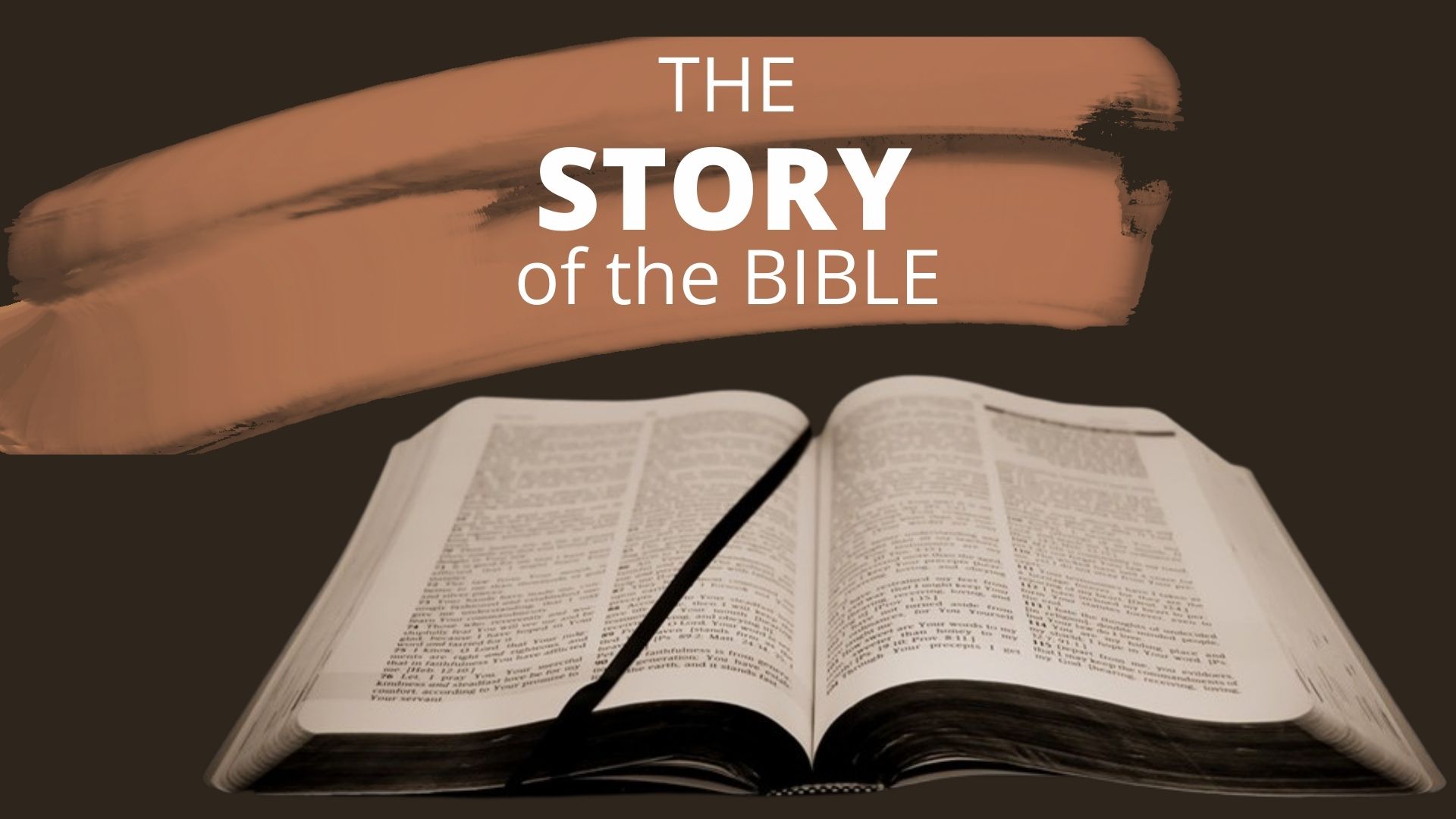 Psalm 23 (NIV)
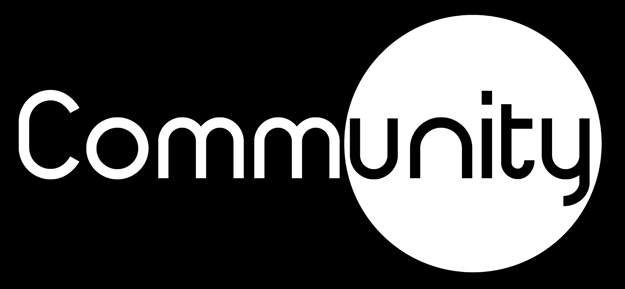 Some trust in chariots and some in horses, but we trust in the name of the Lord our God.
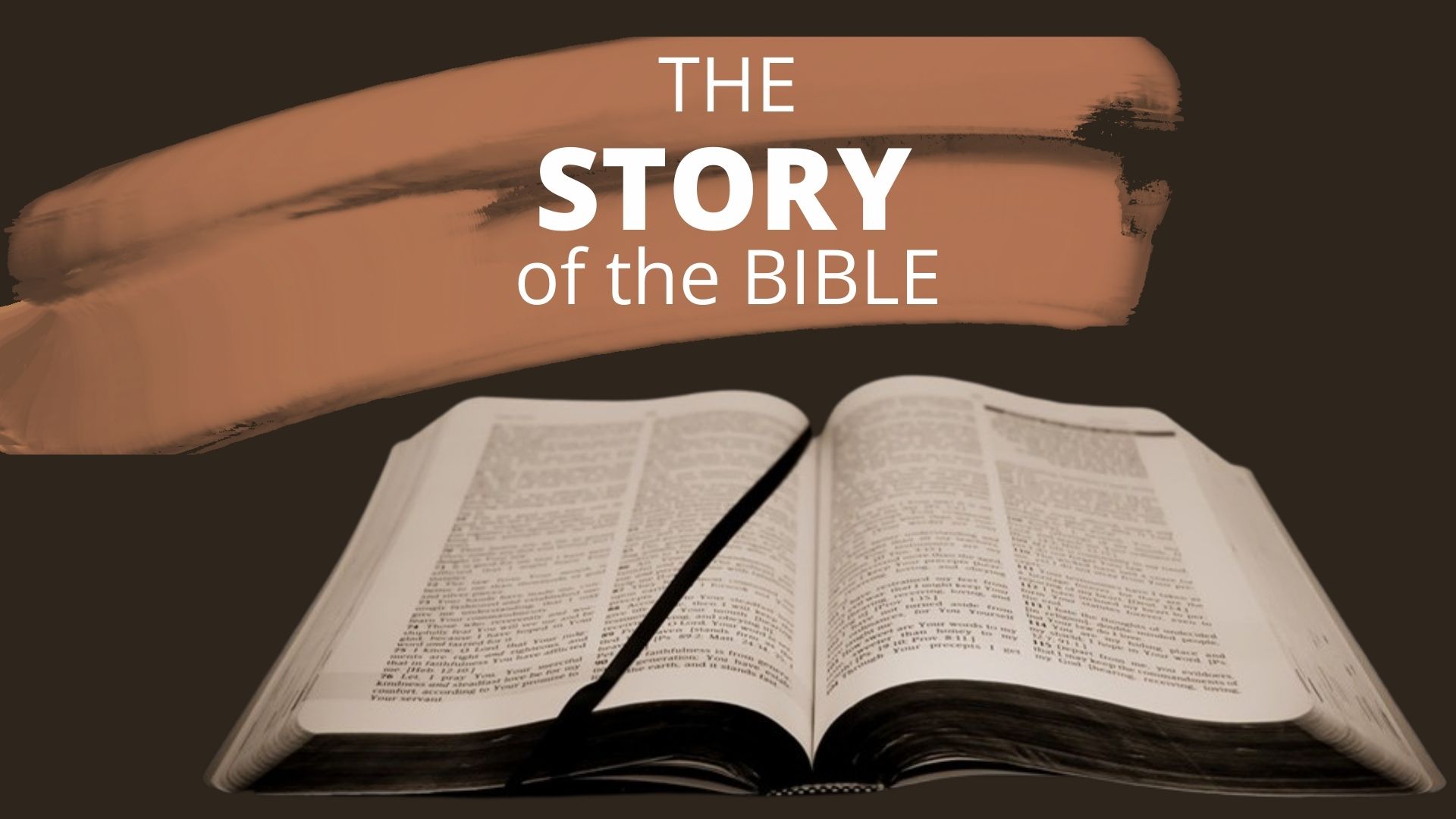 Psalm 20:7 (NIV)
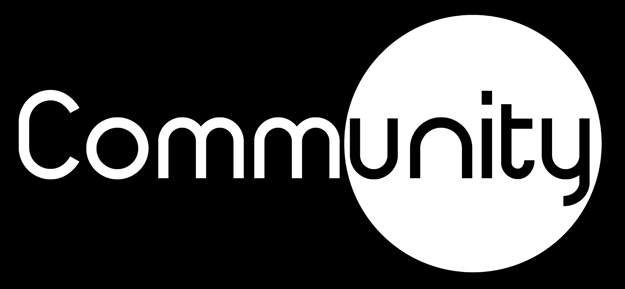 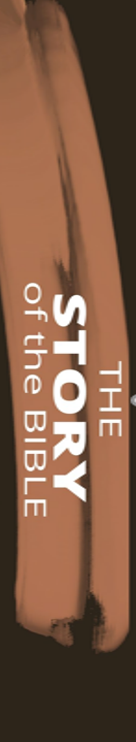 Loving God matters more than obeying Him

God looks at you differently than others do

David and Goliath – the story

God uses people who love Him to defeat giants

David cared about God’s great name
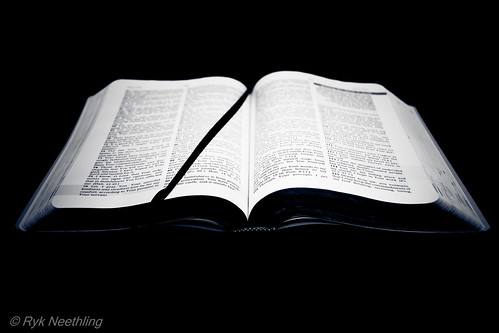 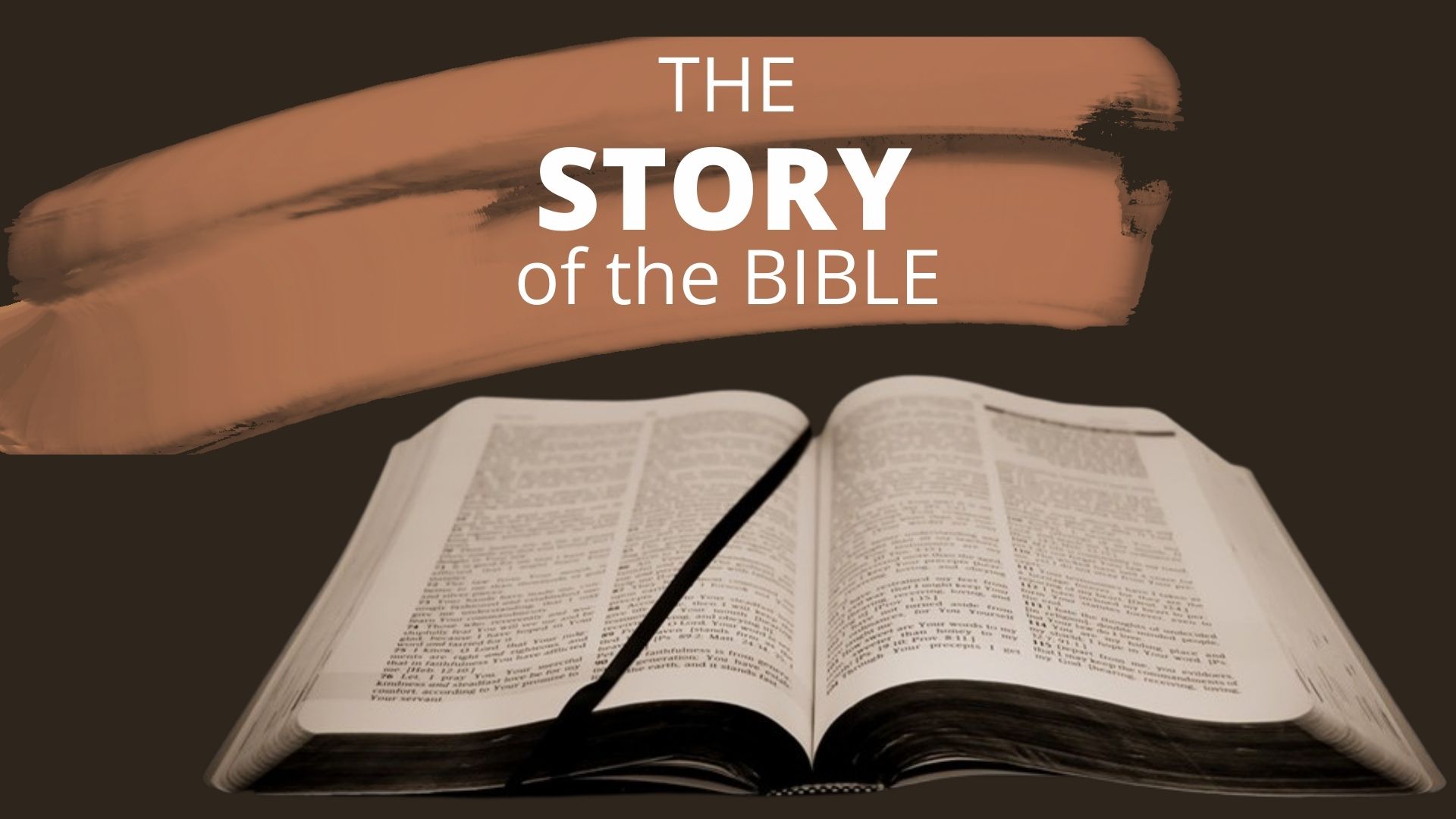